Les Geeks
des Chiffres.
Cours 
Les ventes : 
Produits finis, marchandises, prestations de services
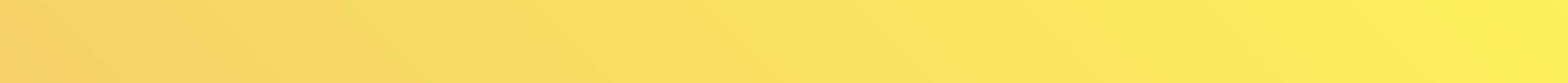 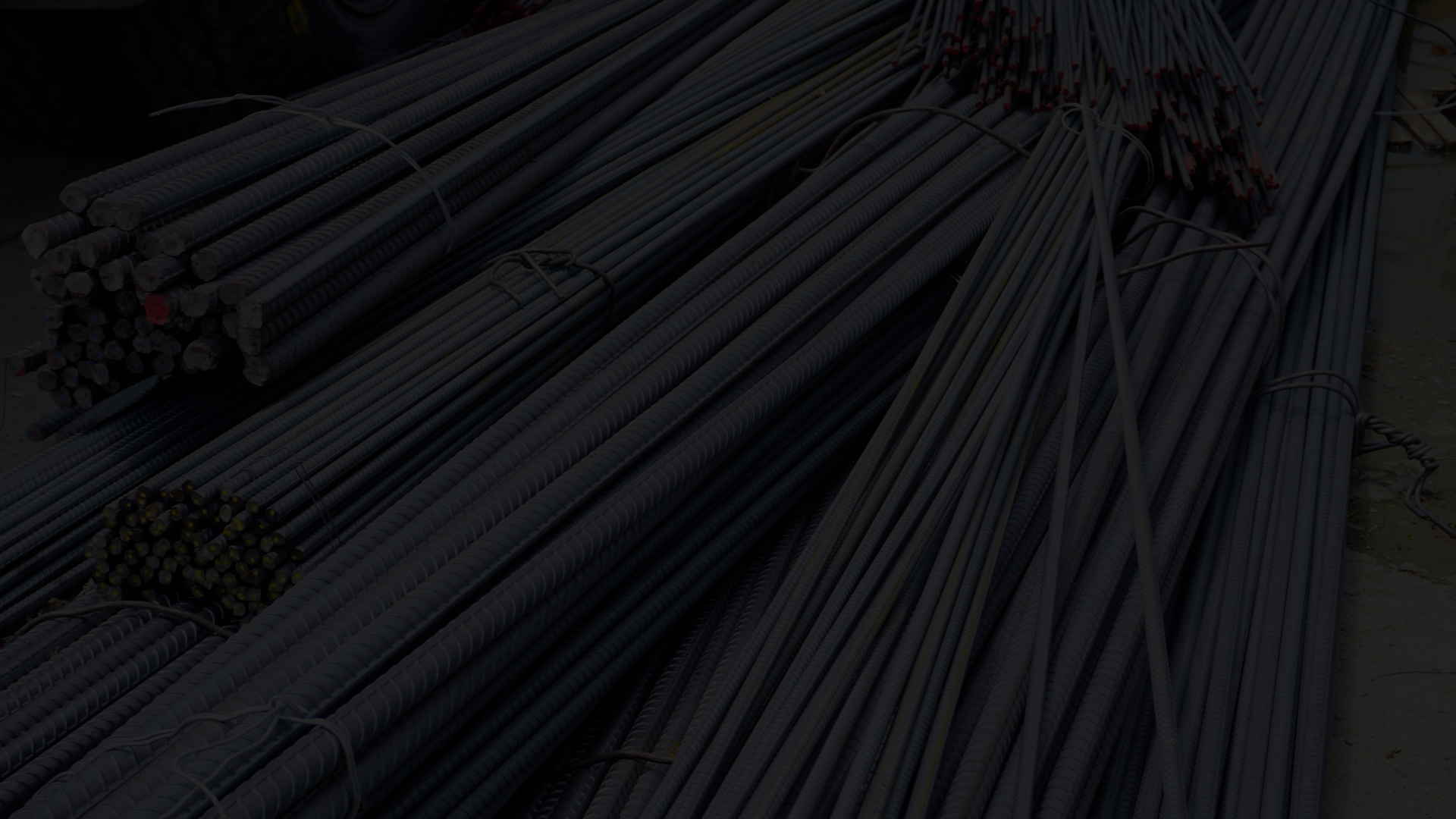 1. Vendre des produits finis
Les Geeks
des Chiffres.
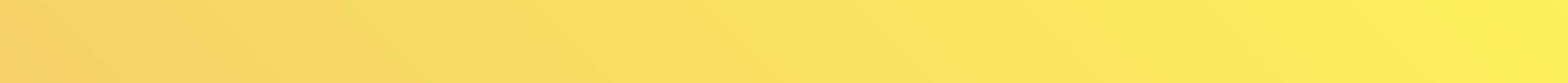 Mes réflexions...
www.Jvendetout.fr
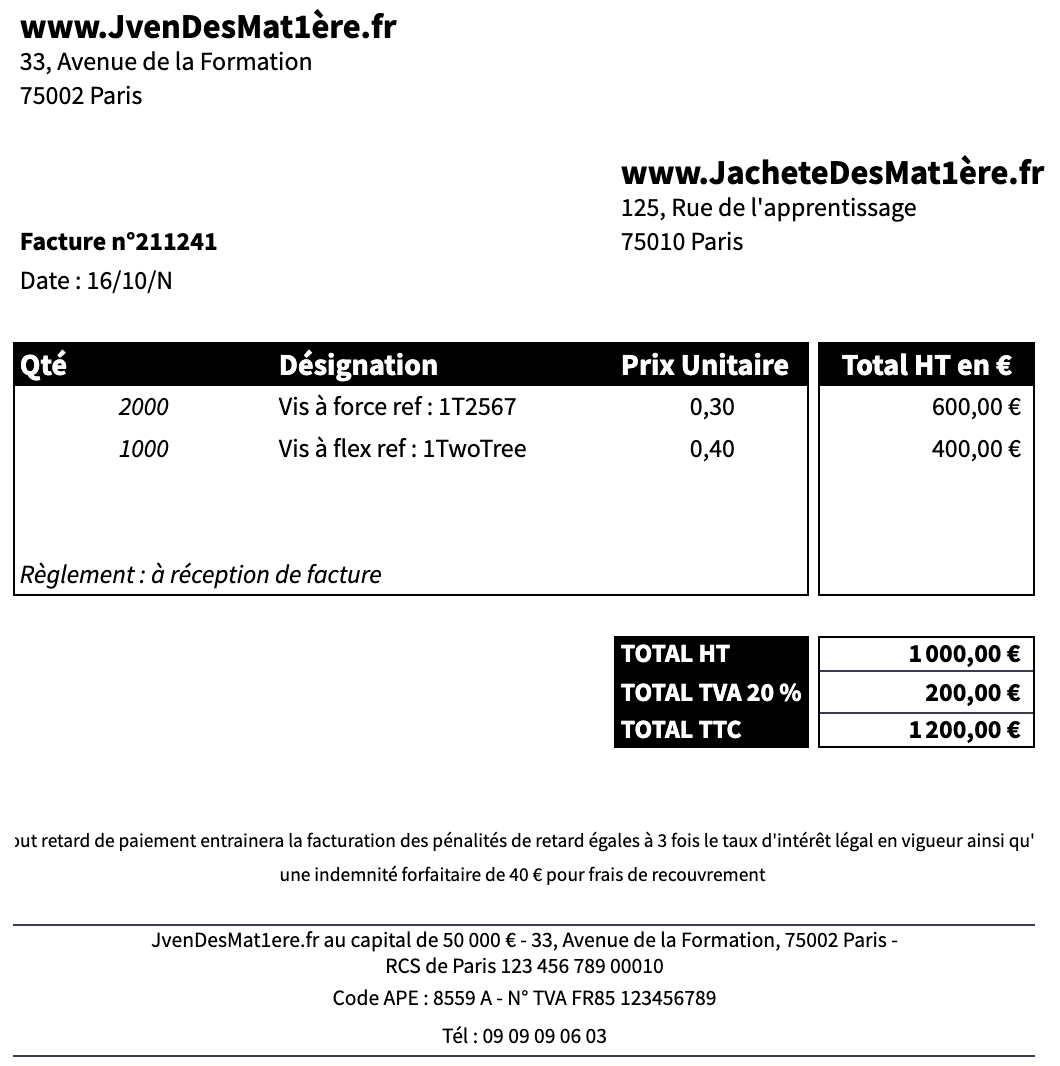 Je fais quoi ? 

Je vends des produits finis
Un taux de 20 % au titre de la TVA doit s’appliquer
Je vends à qui ? Un client

Quelle est la conséquence de cette action ?
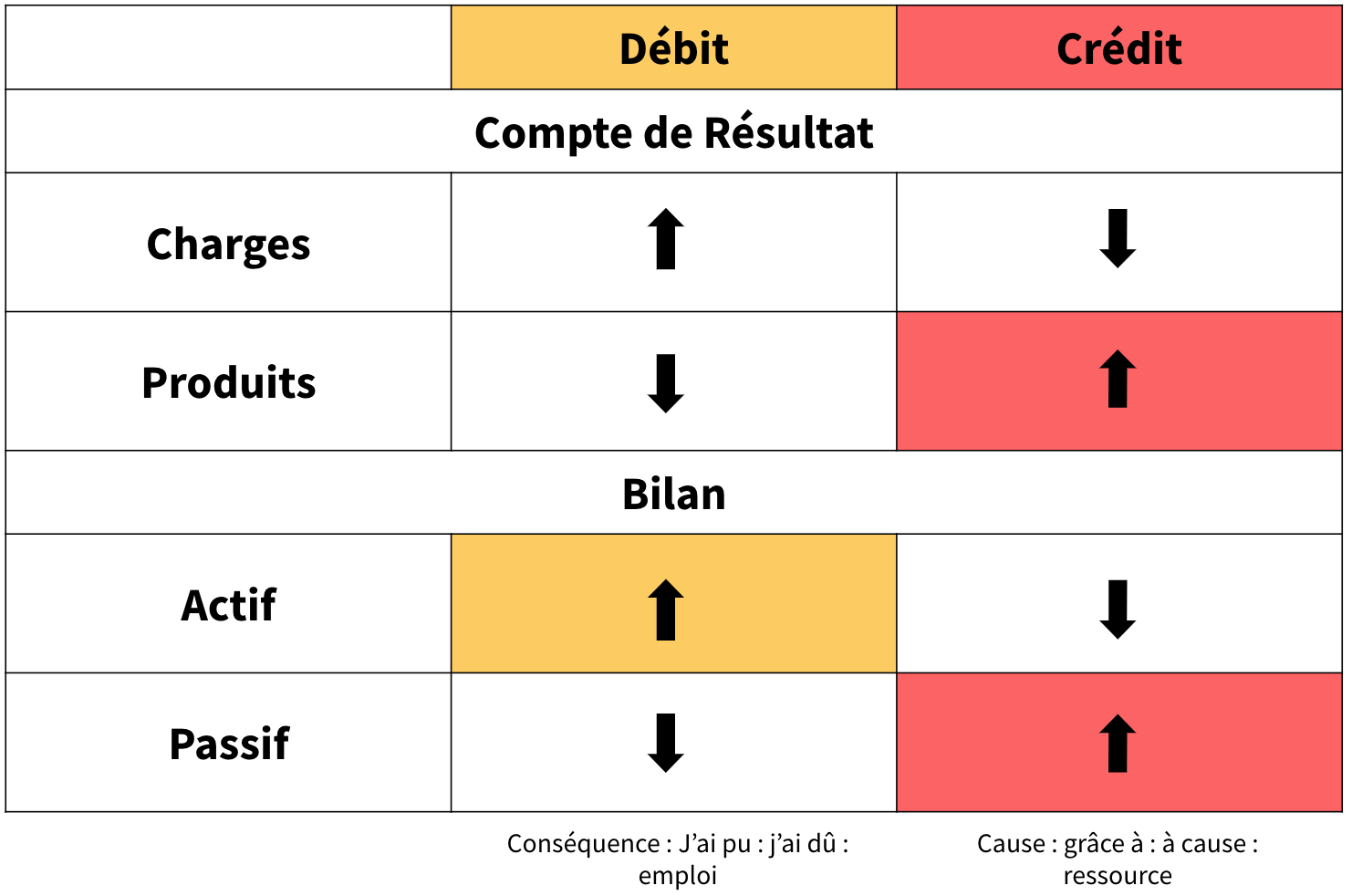 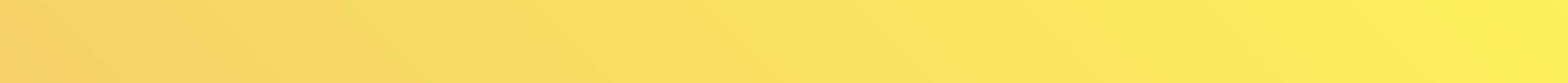 Je regarde mon plan de comptes...
www.Jvendetout.fr
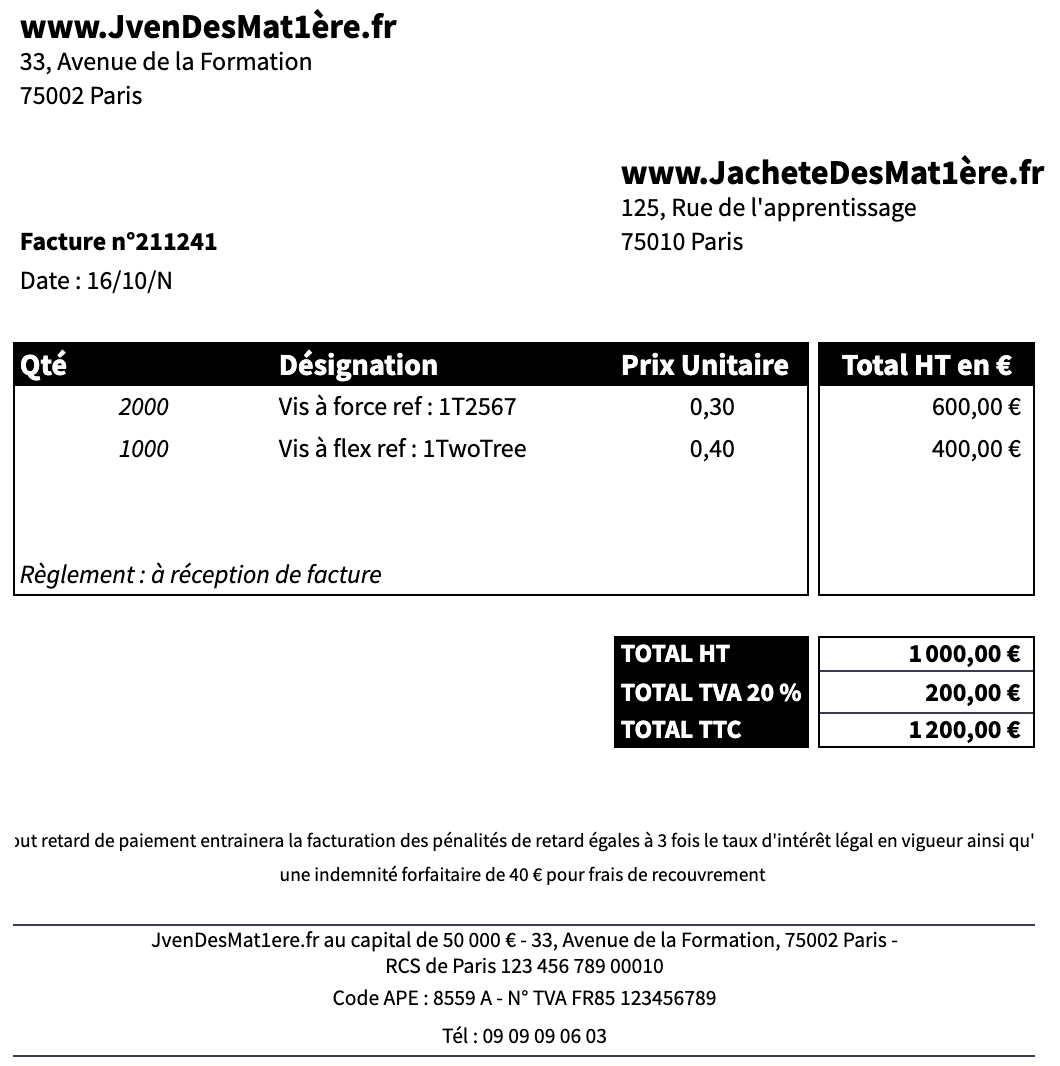 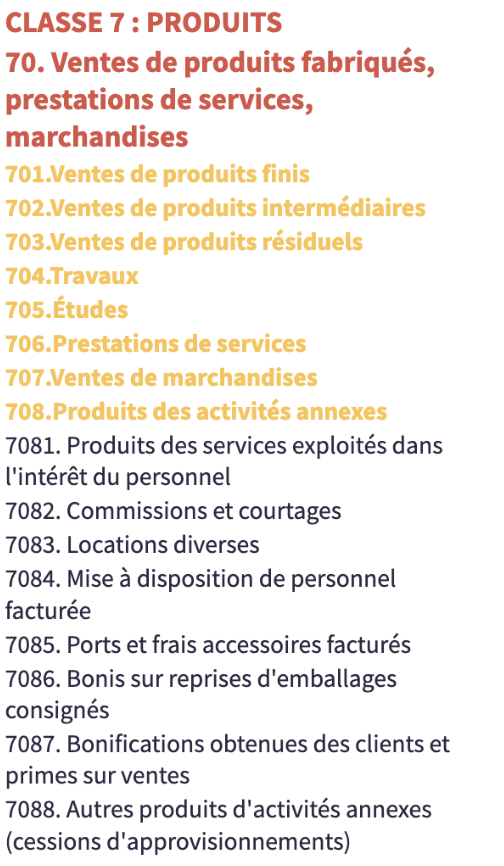 Les Geeks
des Chiffres.
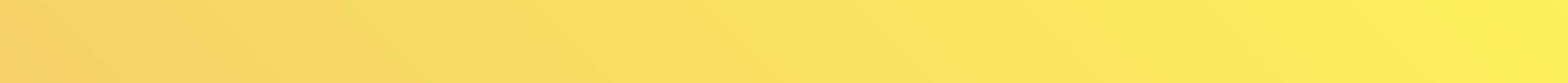 Je regarde mon plan de comptes...
www.Jvendetout.fr
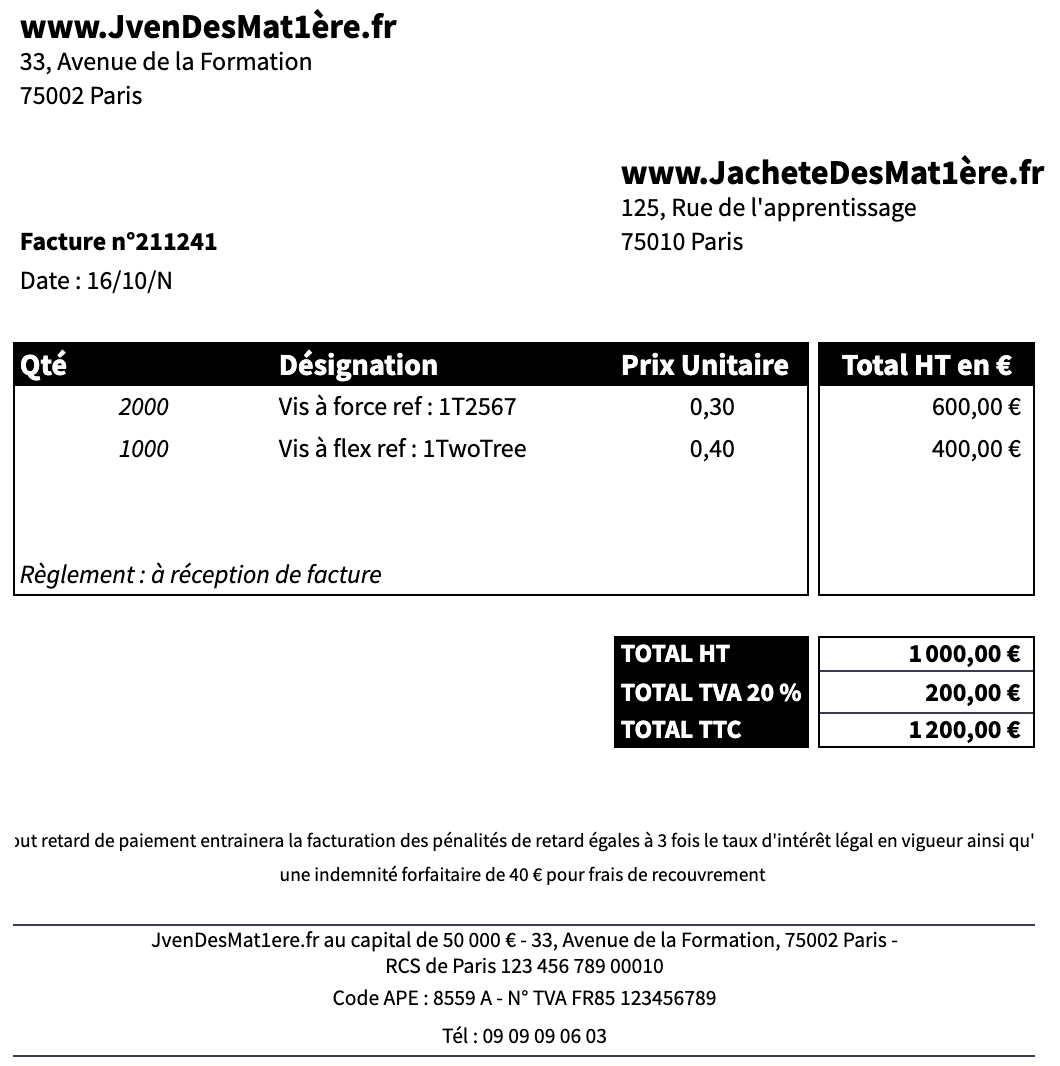 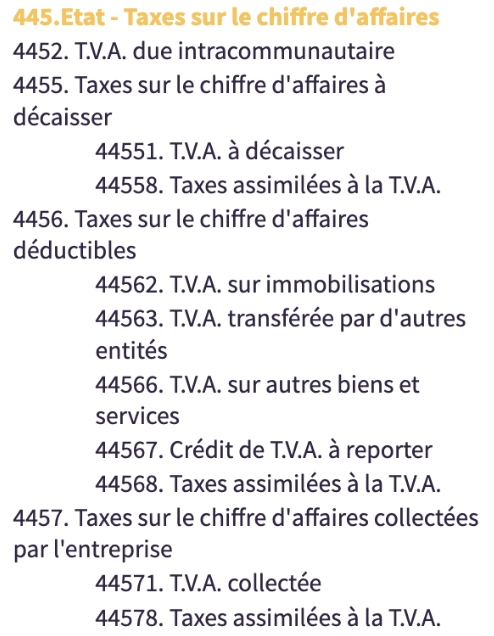 Les Geeks
des Chiffres.
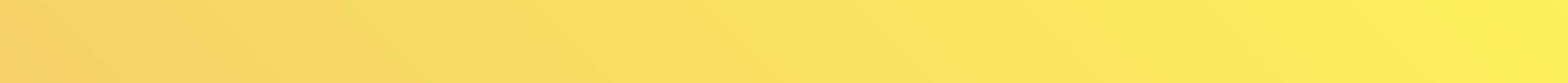 Je regarde mon plan de comptes...
www.Jvendetout.fr
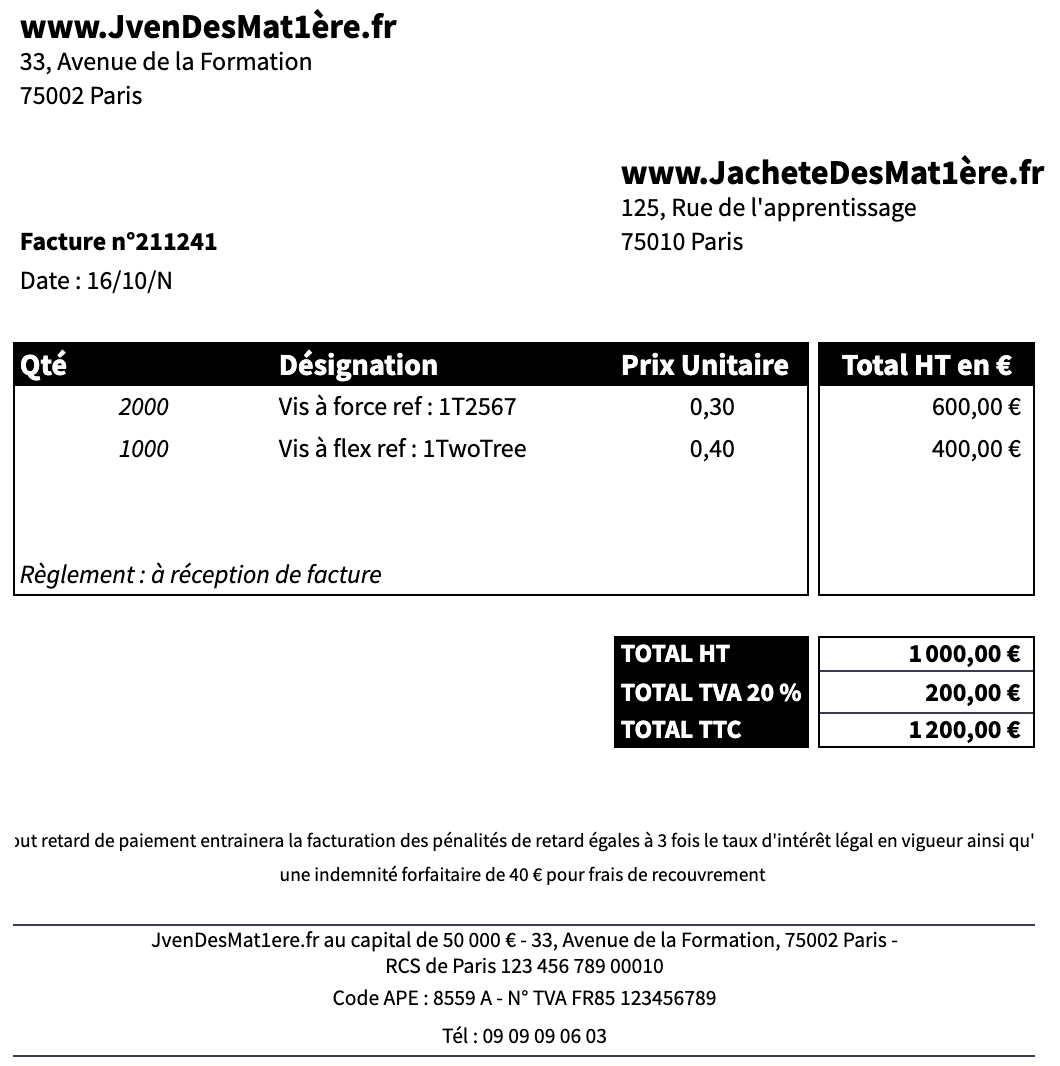 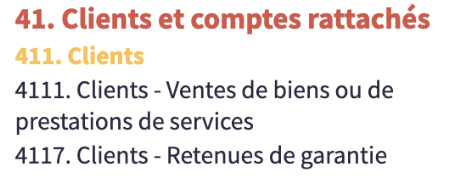 Les Geeks
des Chiffres.
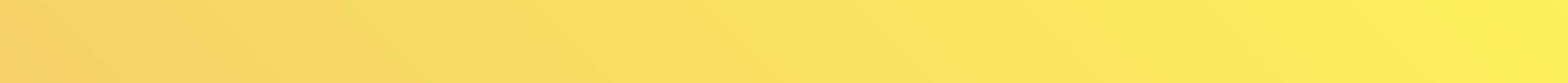 Mon écriture comptable...
Date : 16/10/N
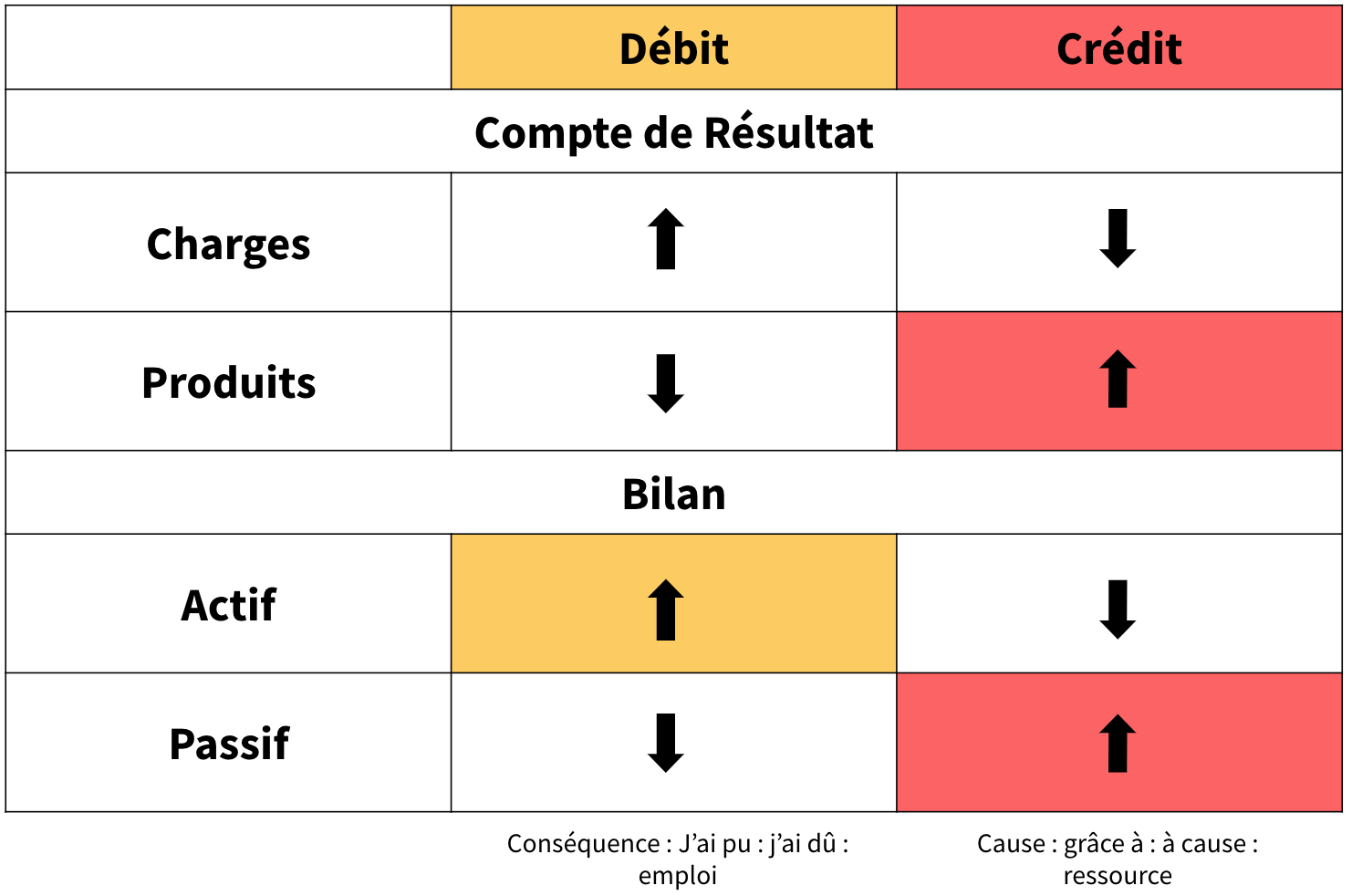 Les Geeks
des Chiffres.
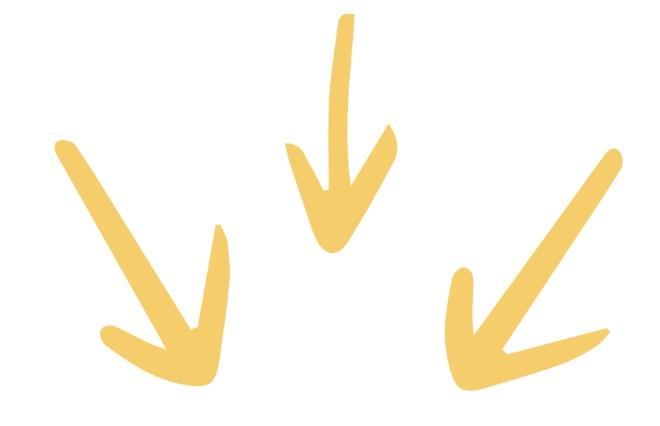 MODÈLE
EN LISTE
IMPACT SUR 
LE COMPTE DE RÉSULTAT
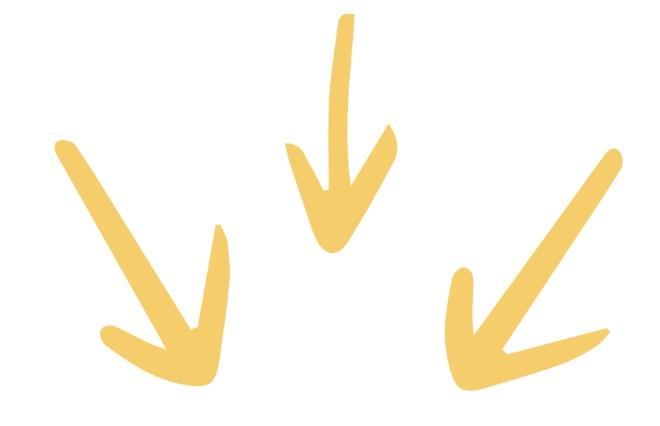 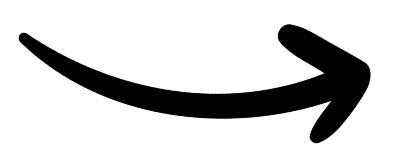 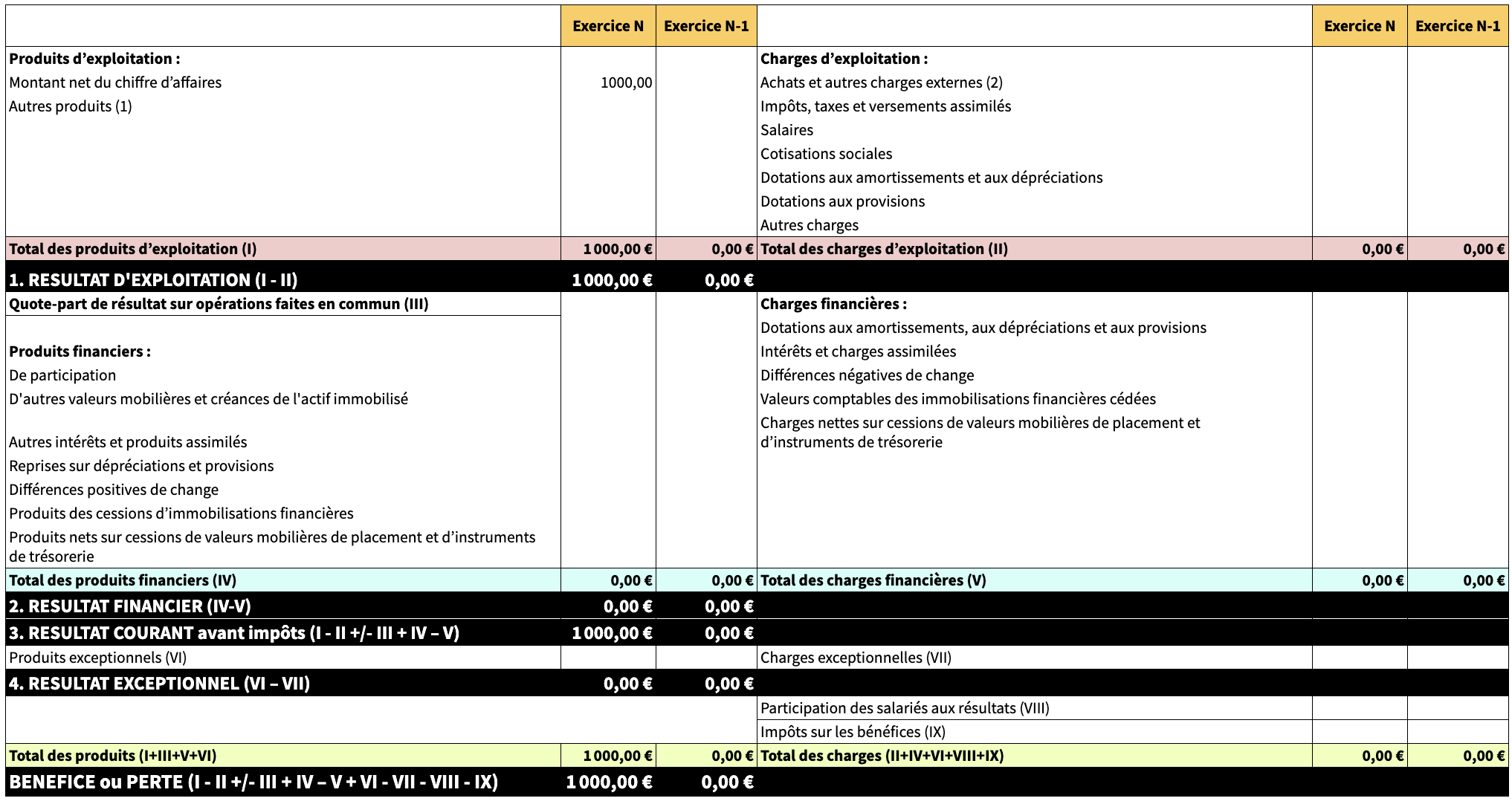 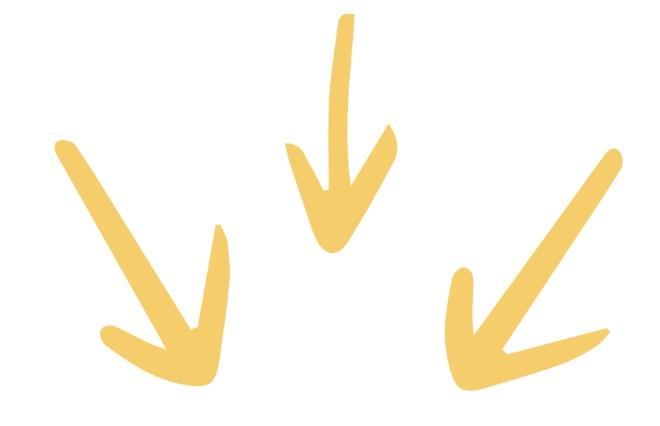 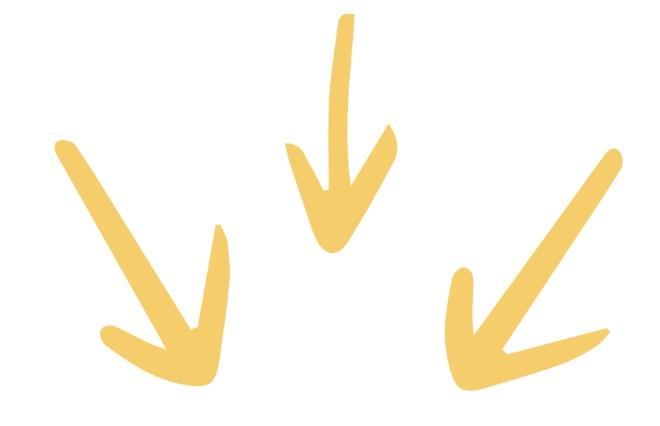 IMPACT SUR LE BILAN
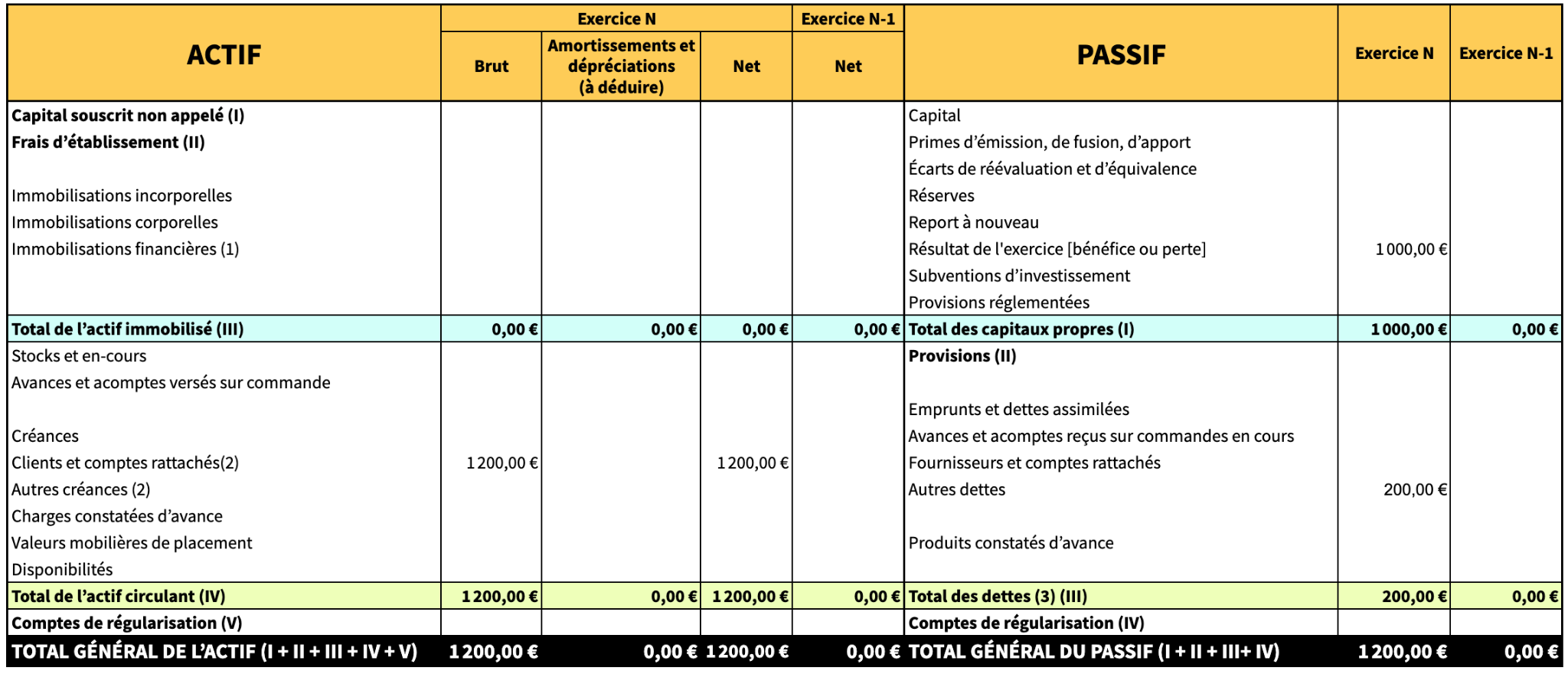 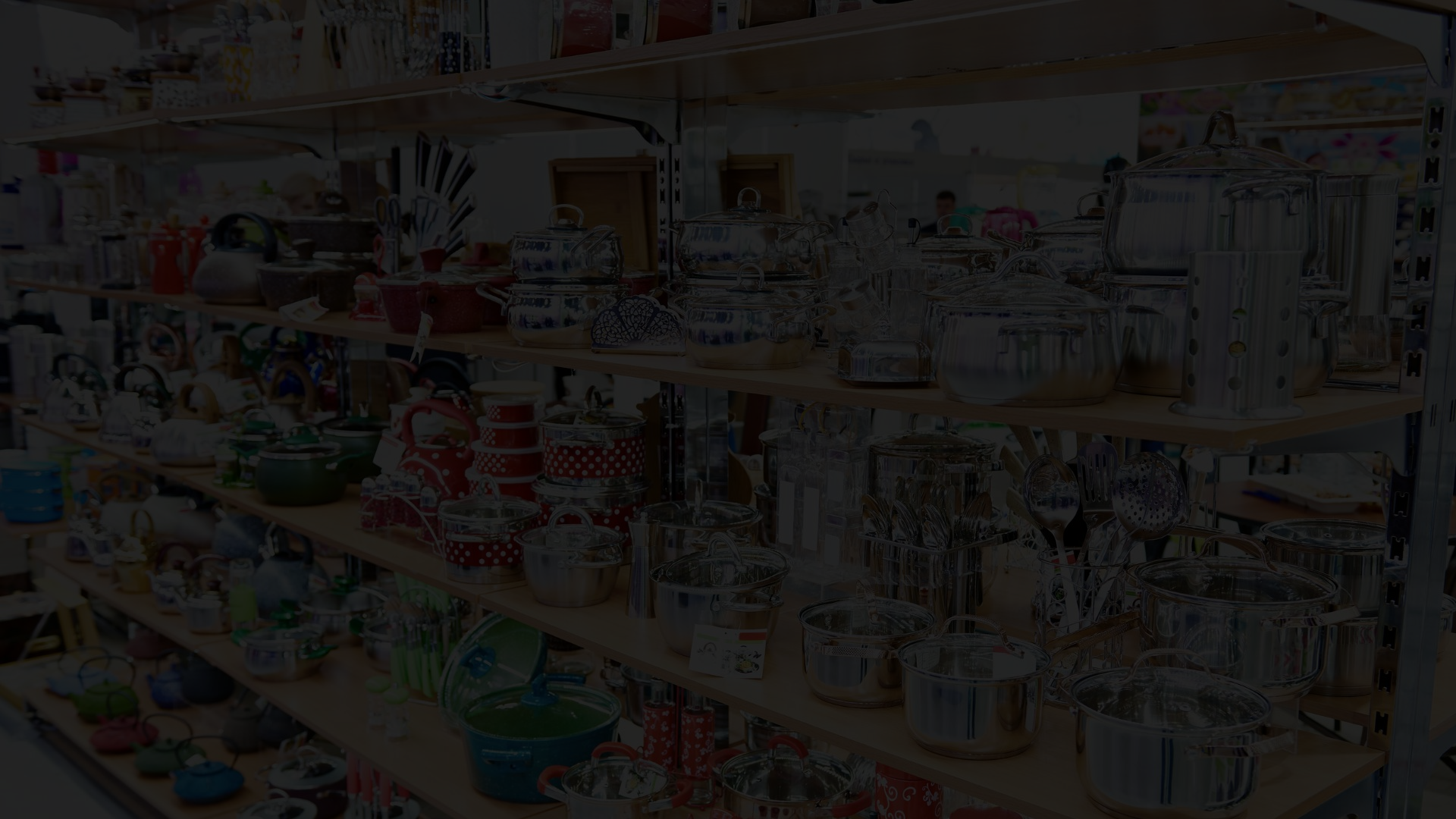 2. Vendre des marchandises
Les Geeks
des Chiffres.
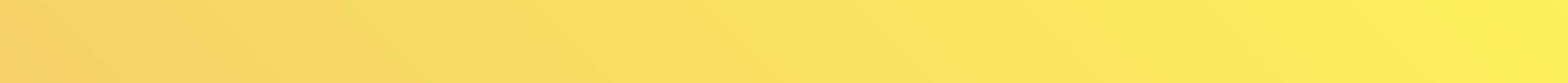 Exemple : Vente de marchandises
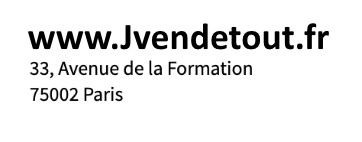 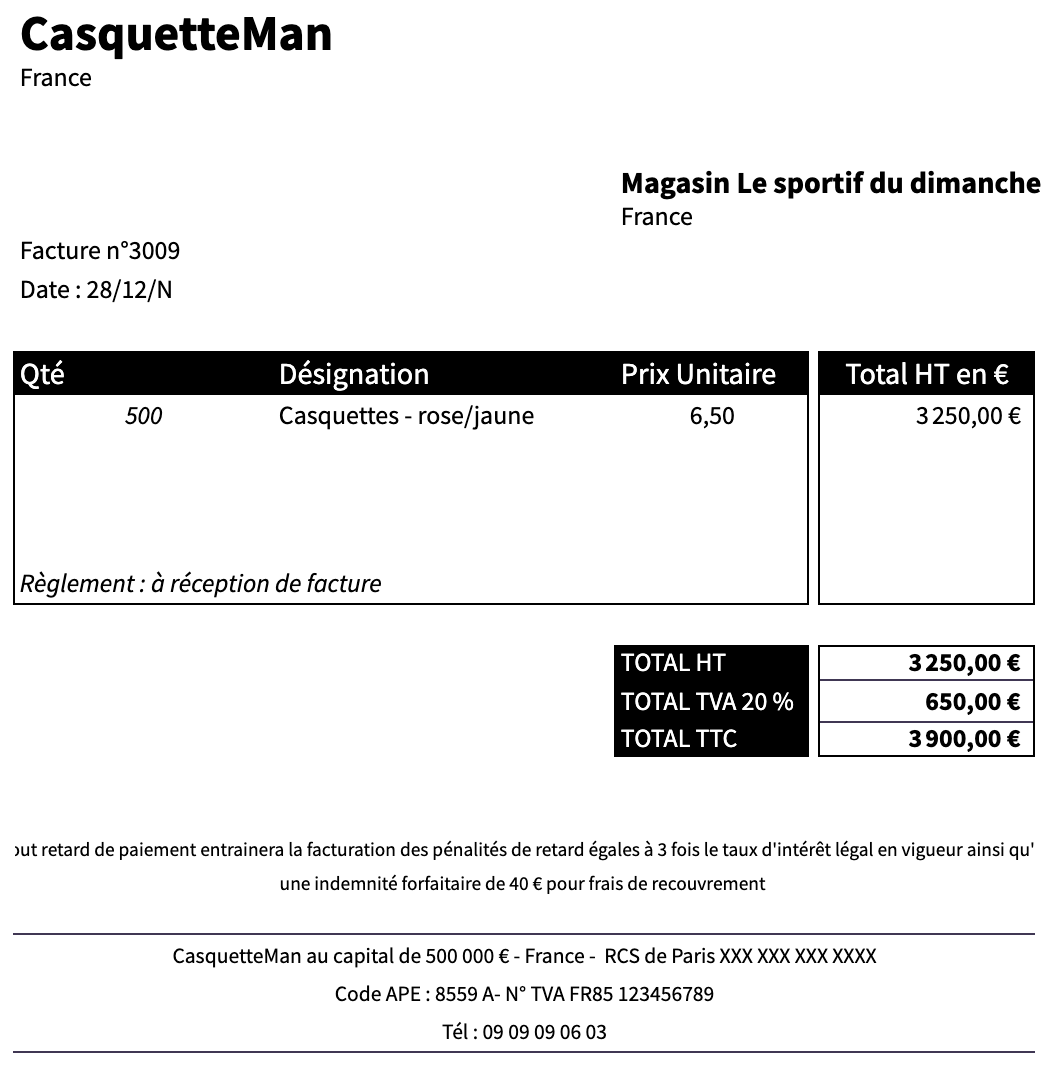 Je fais quoi ? 

Je vends des marchandises
Je collecte de la TVA sur ma vente
Je vends à qui ? Un client

Quelle est la conséquence de cette action ?
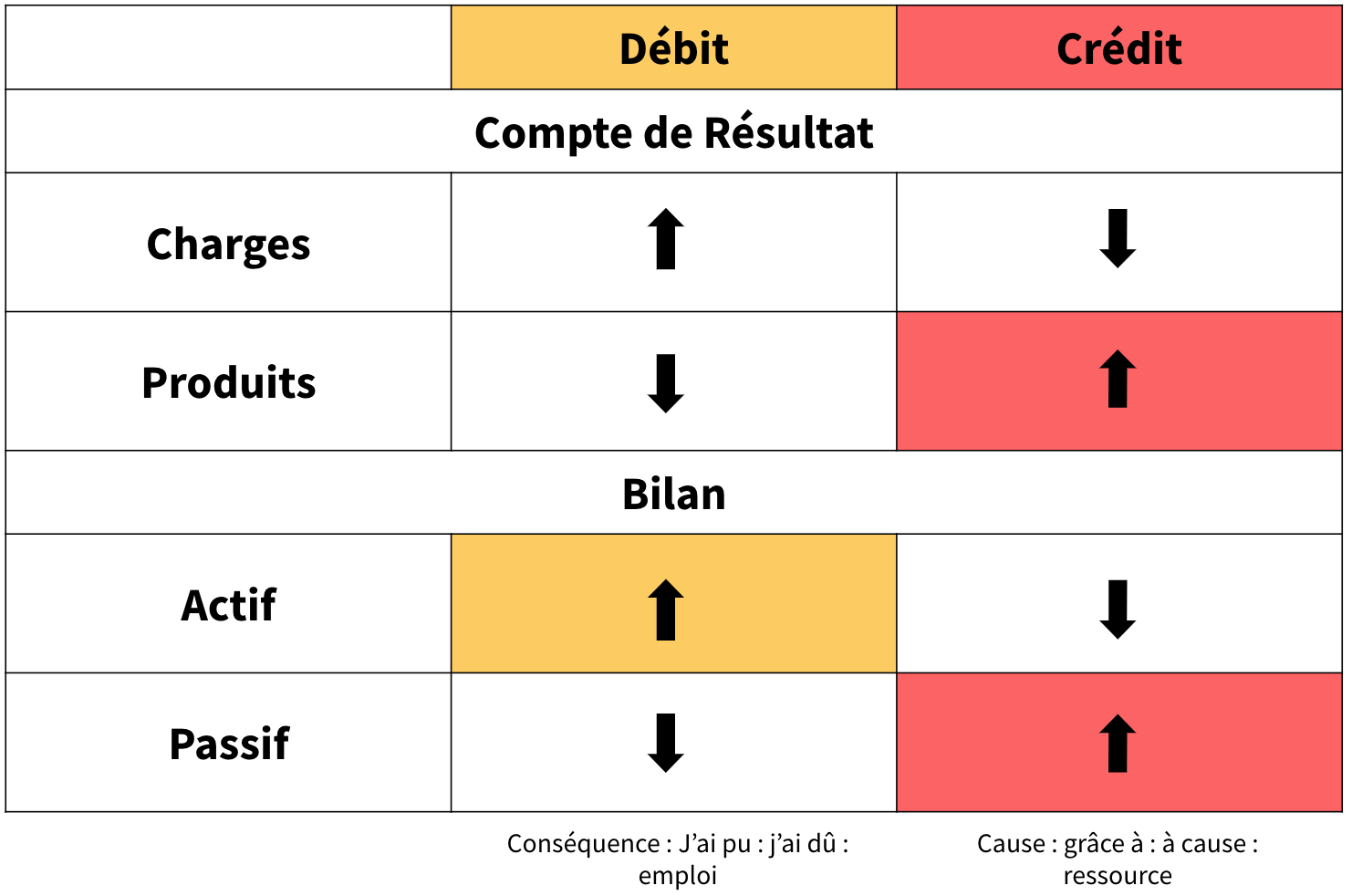 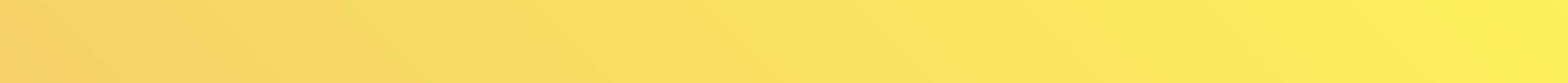 Je regarde mon plan de comptes...
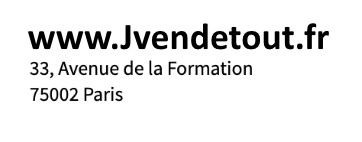 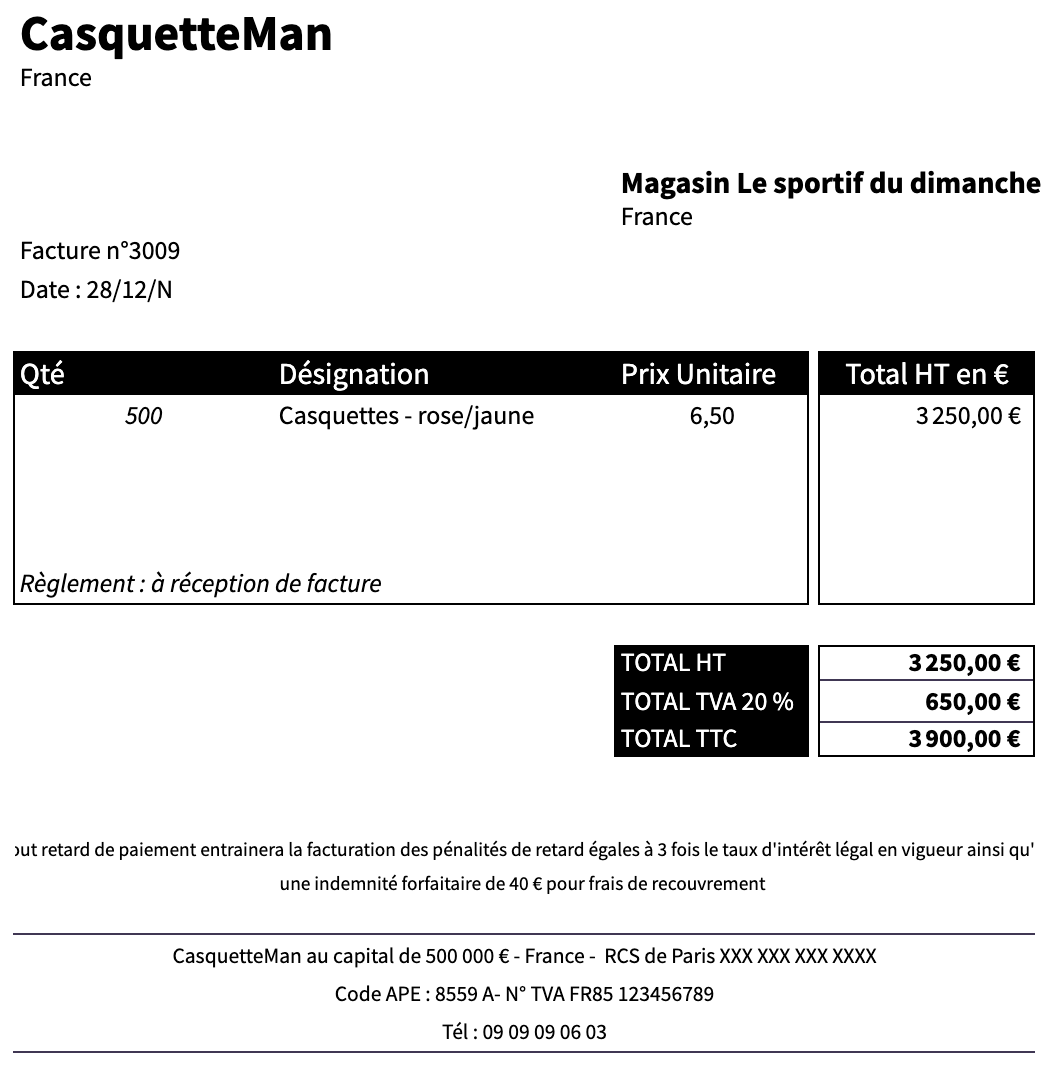 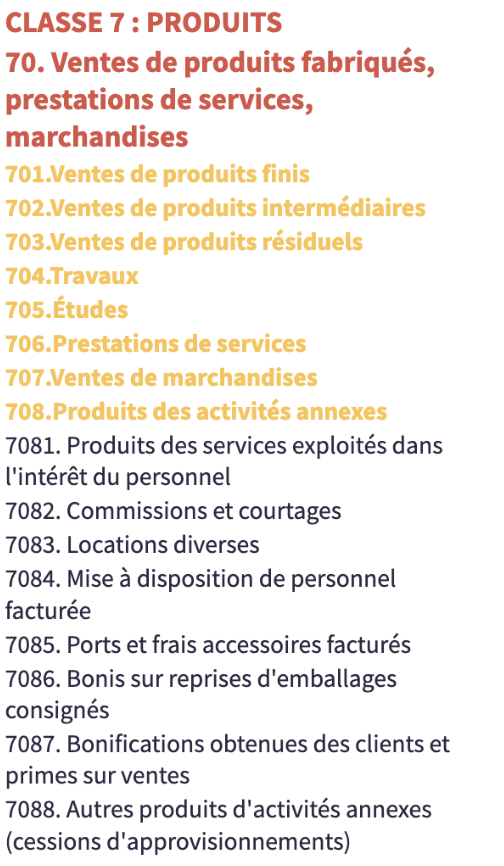 Les Geeks
des Chiffres.
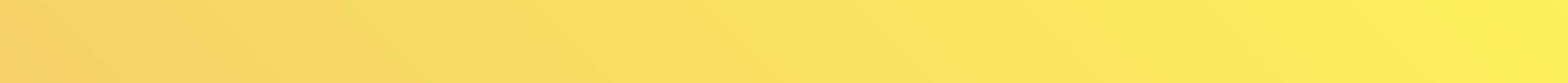 Je regarde mon plan de comptes...
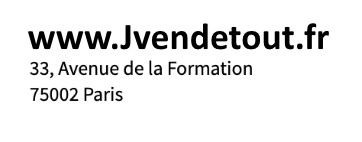 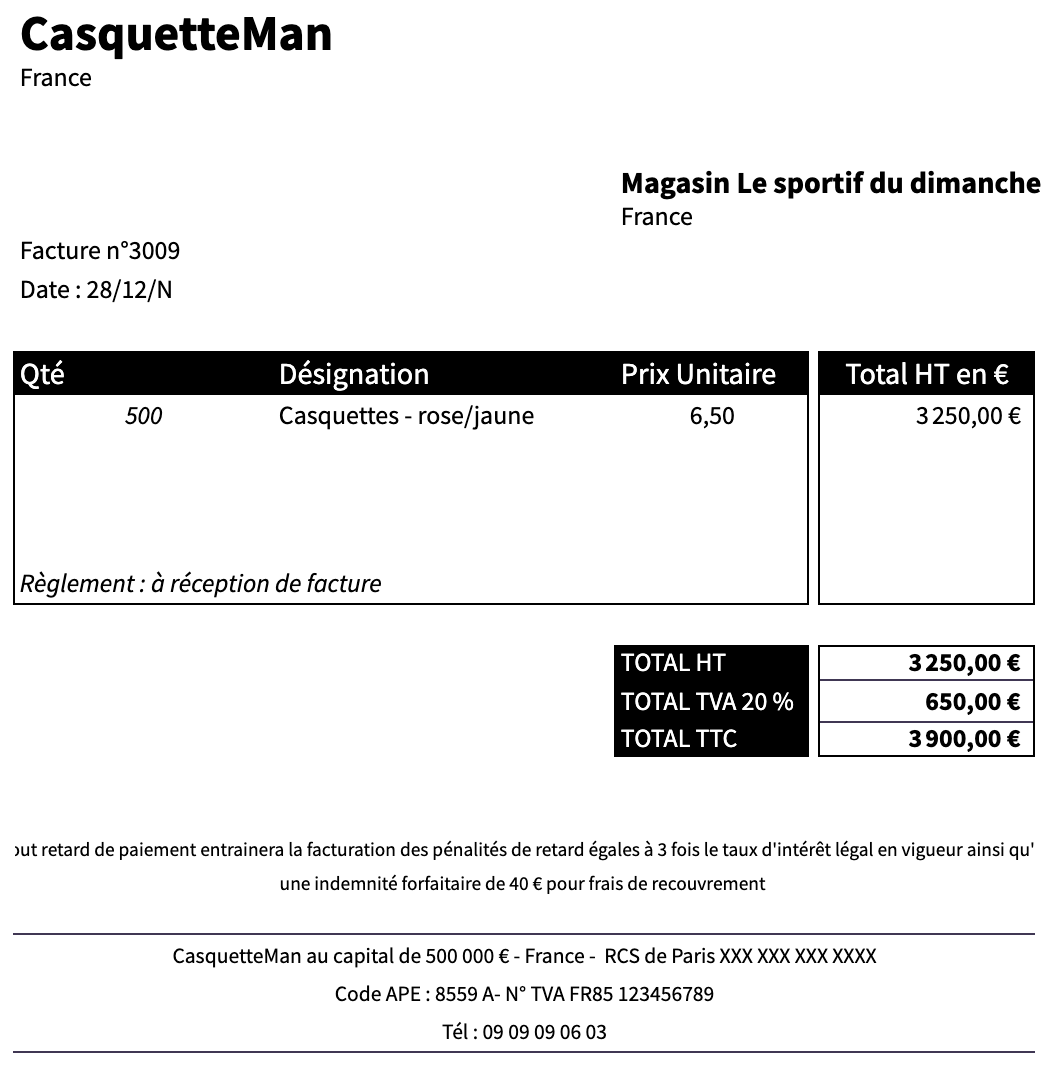 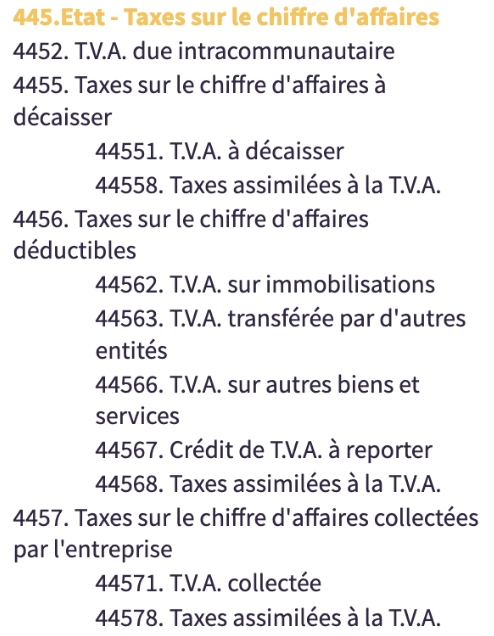 Les Geeks
des Chiffres.
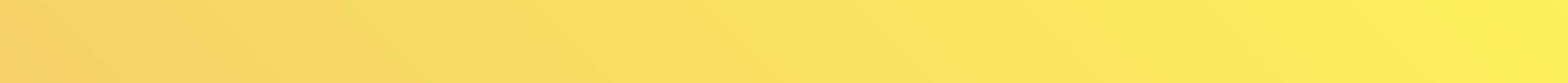 Je regarde mon plan de comptes...
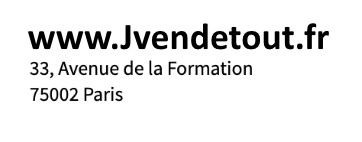 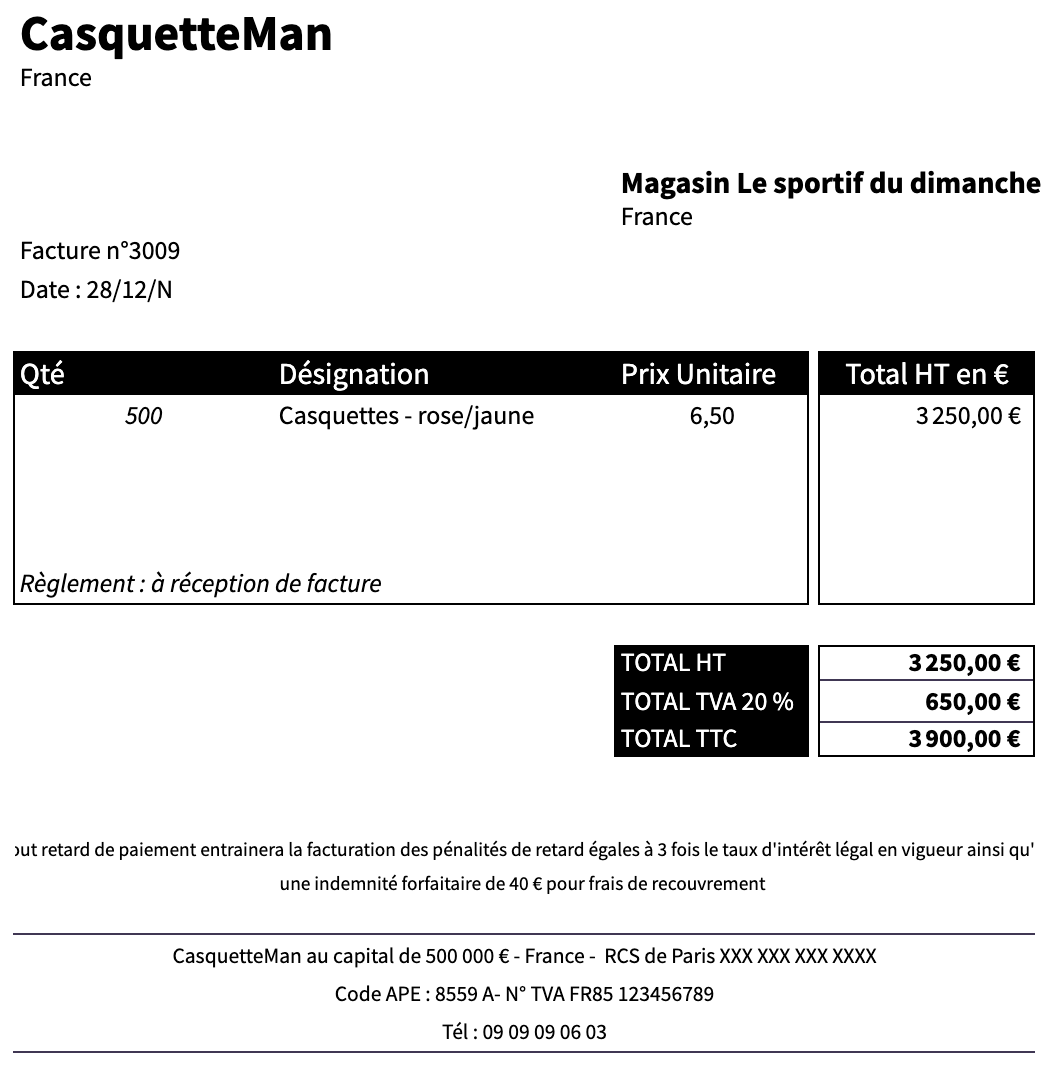 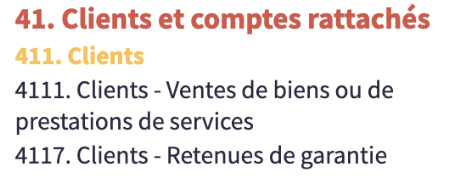 Les Geeks
des Chiffres.
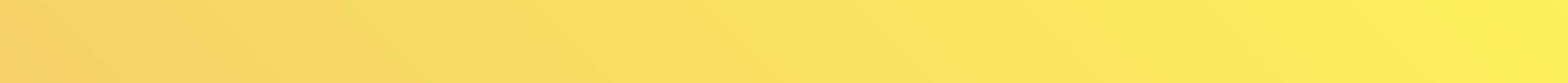 Mon écriture comptable...
Date : 28/12/N
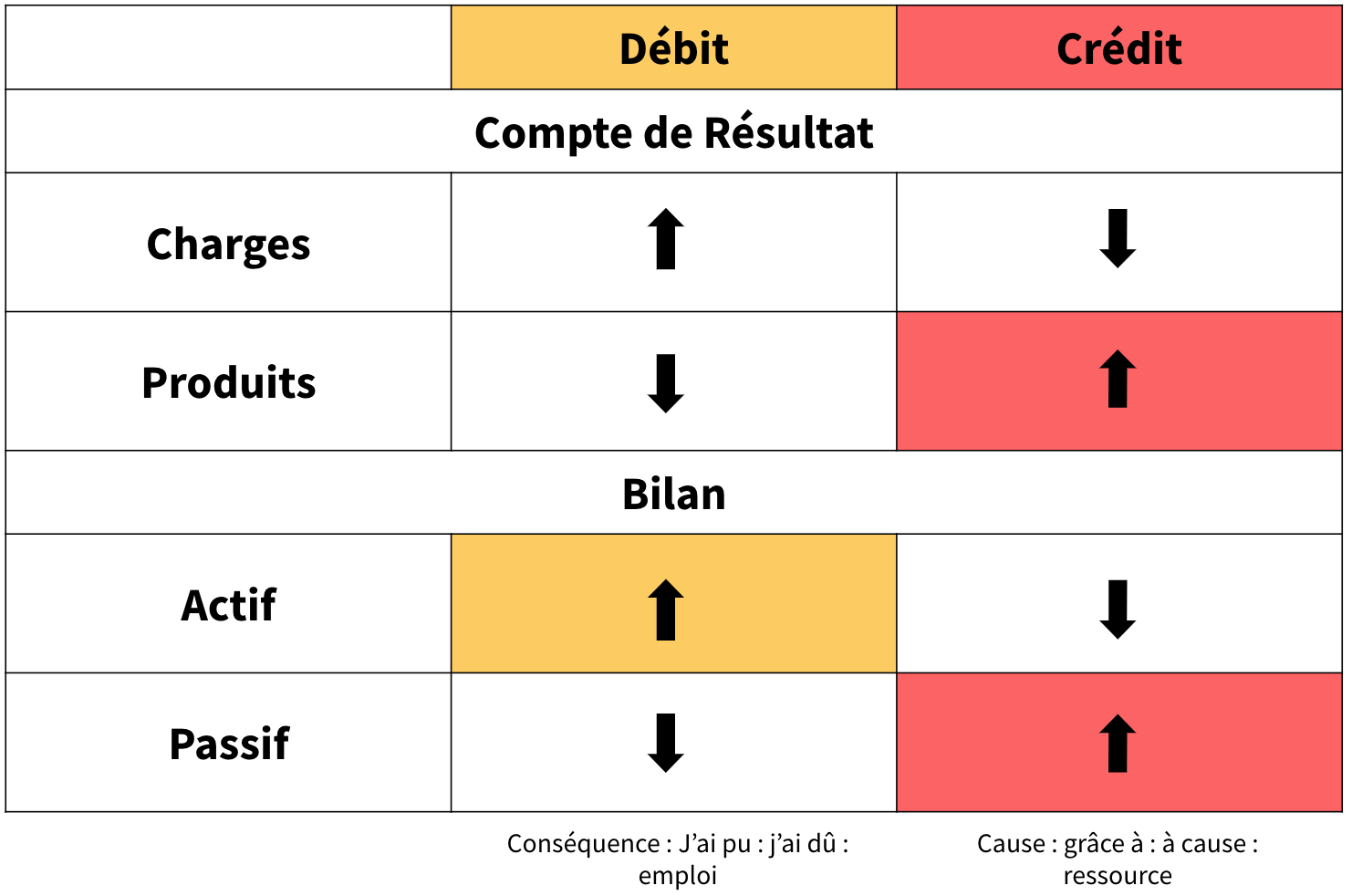 Les Geeks
des Chiffres.
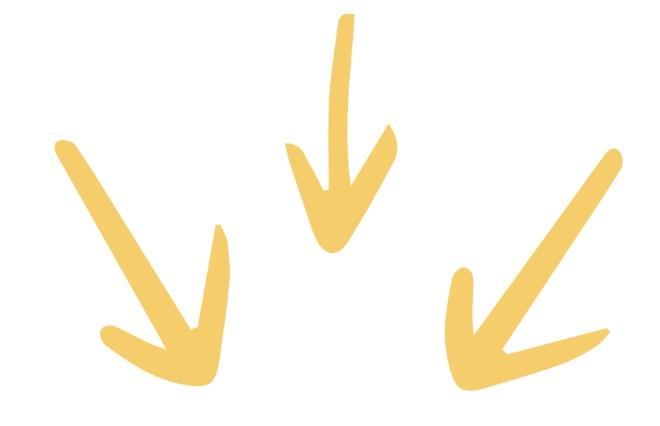 MODÈLE
EN LISTE
IMPACT SUR 
LE COMPTE DE RÉSULTAT
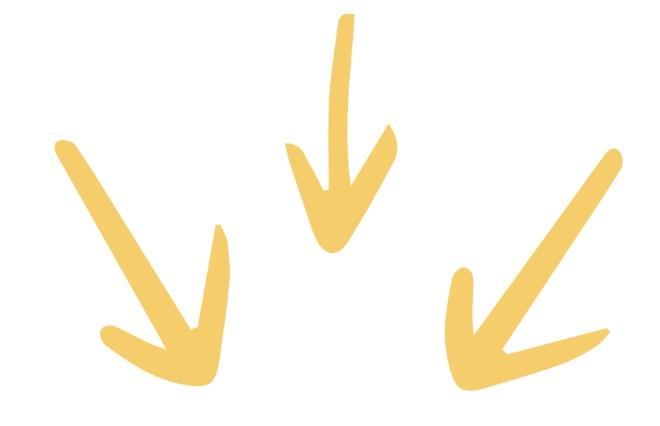 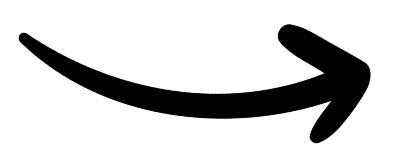 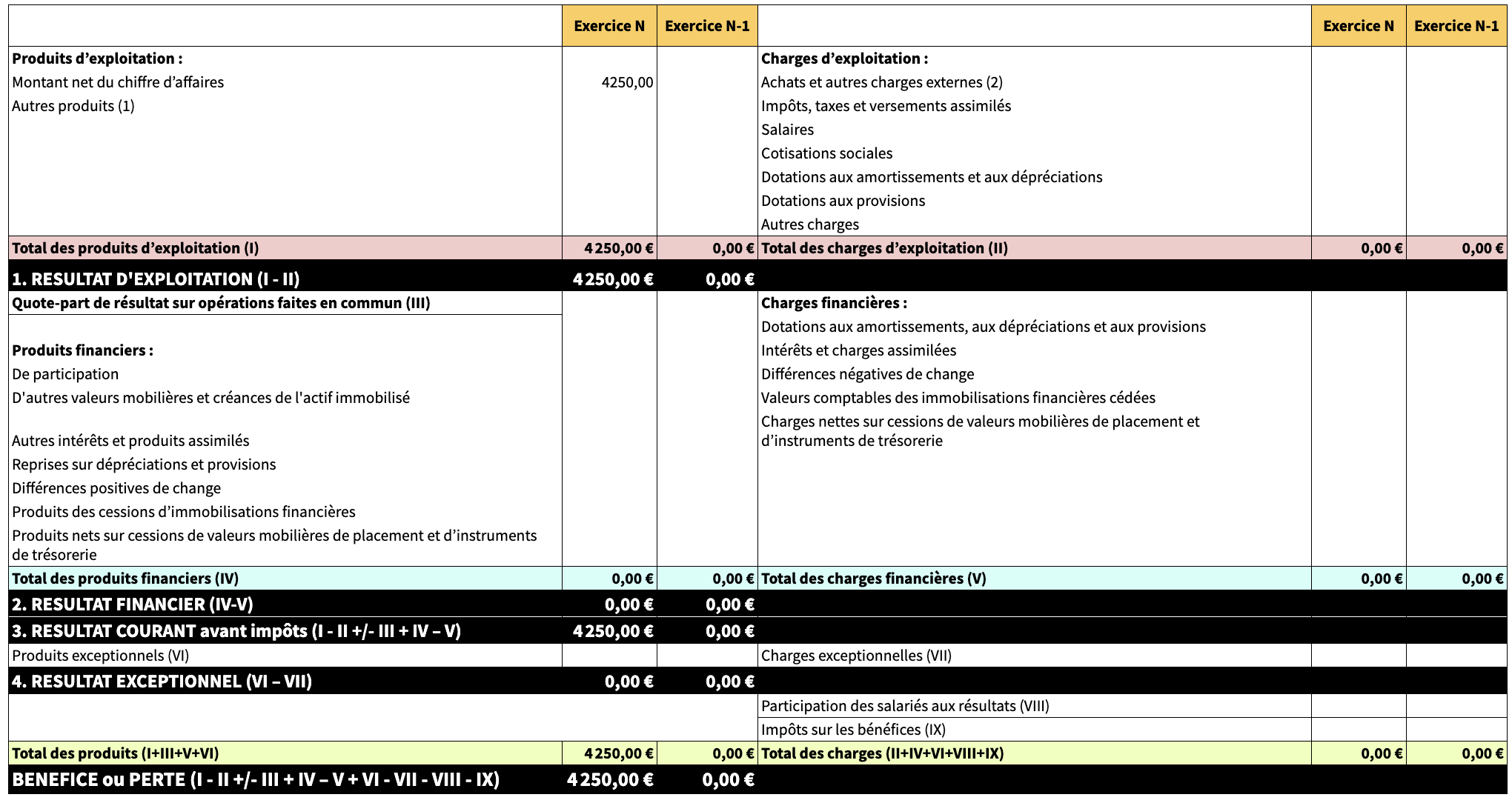 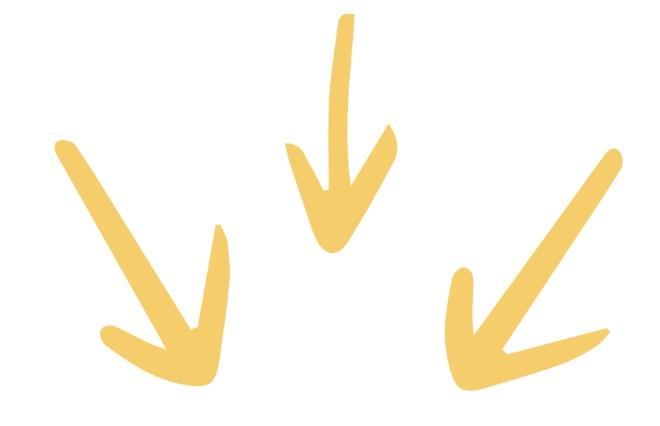 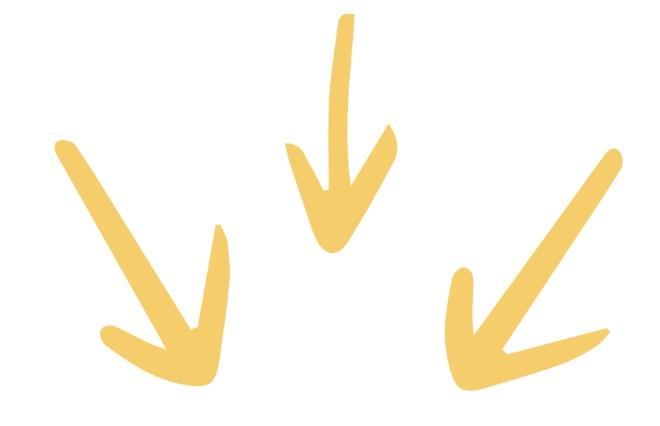 IMPACT SUR LE BILAN
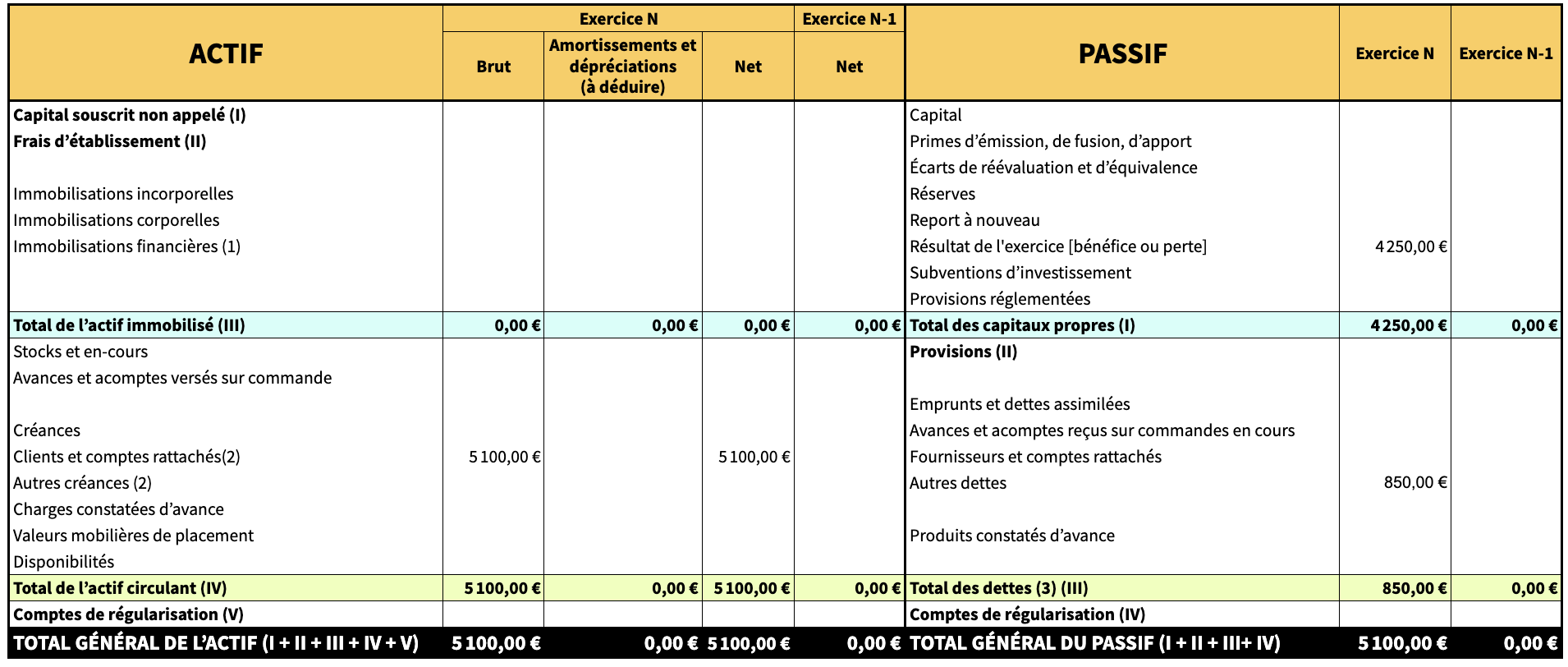 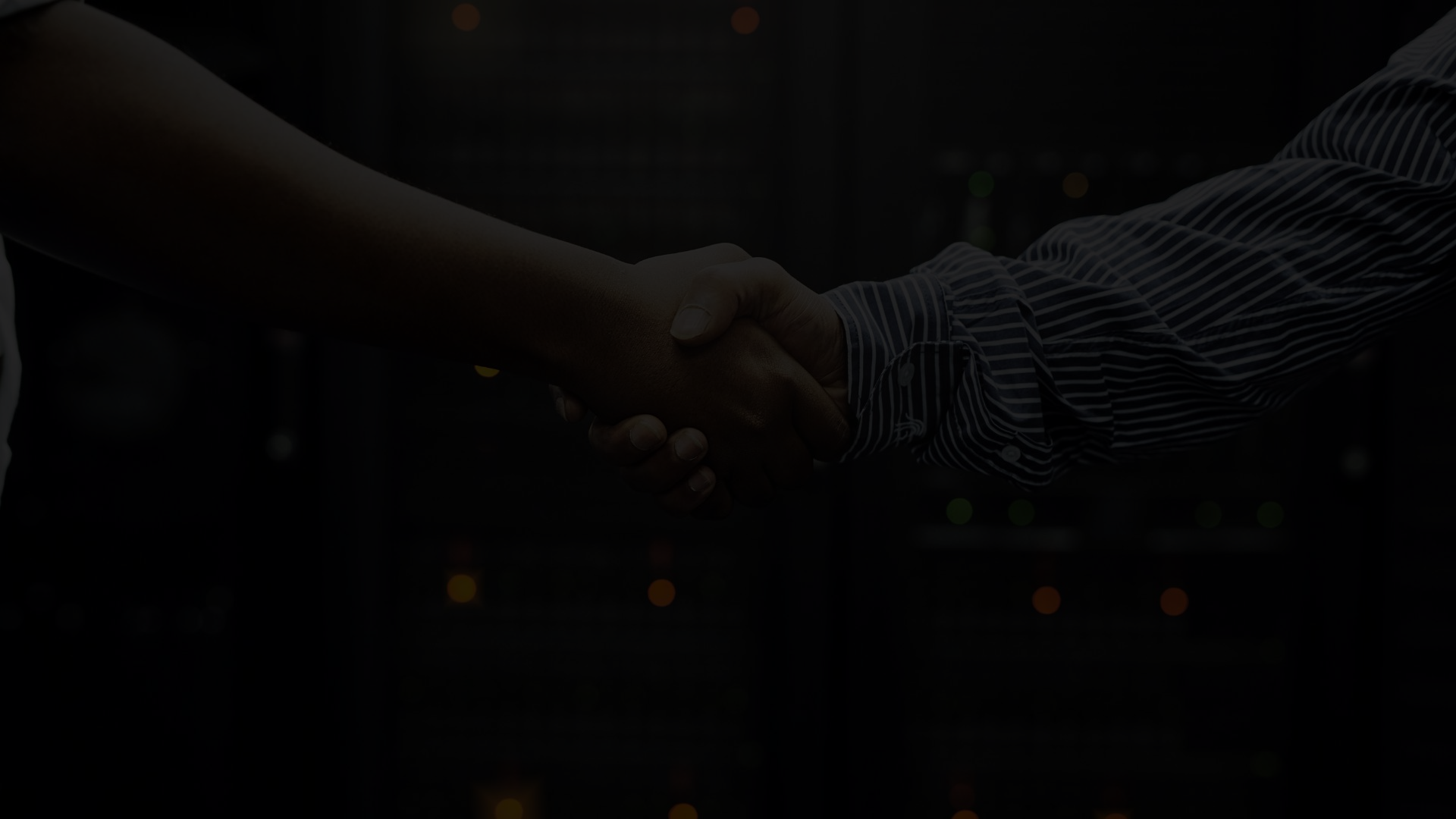 3. Vendre des prestations de services
Les Geeks
des Chiffres.
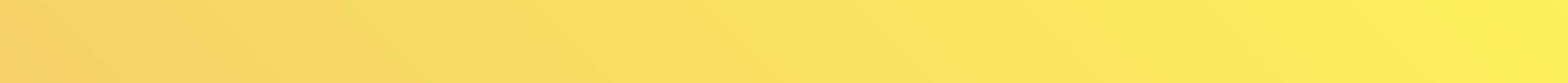 Exemple concret
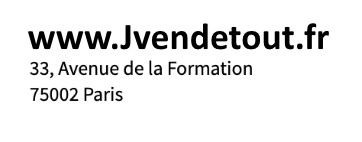 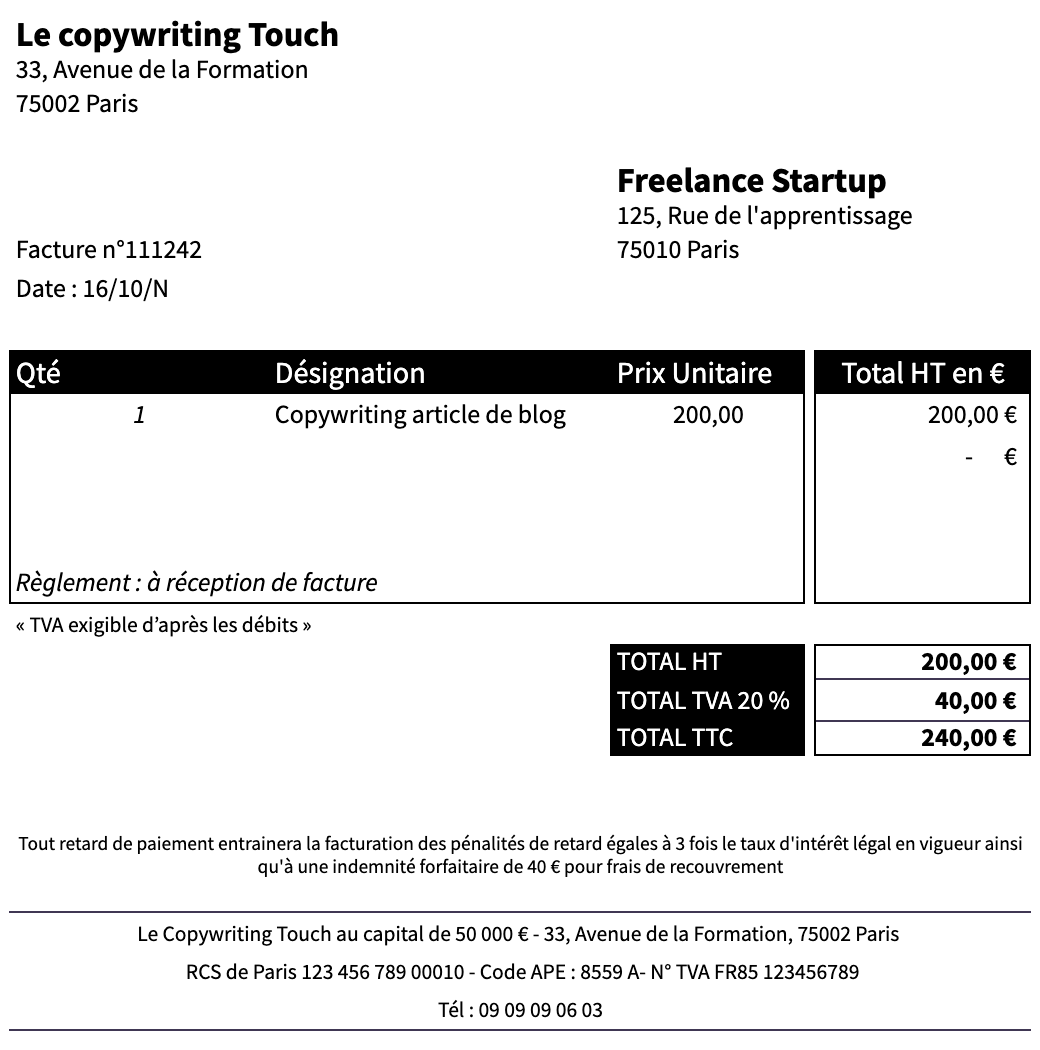 Je fais quoi ? 

Je vends un service
Je collecte de la TVA sur ma vente
Je vends à qui ? Un client

Quelle est la conséquence de cette action ?
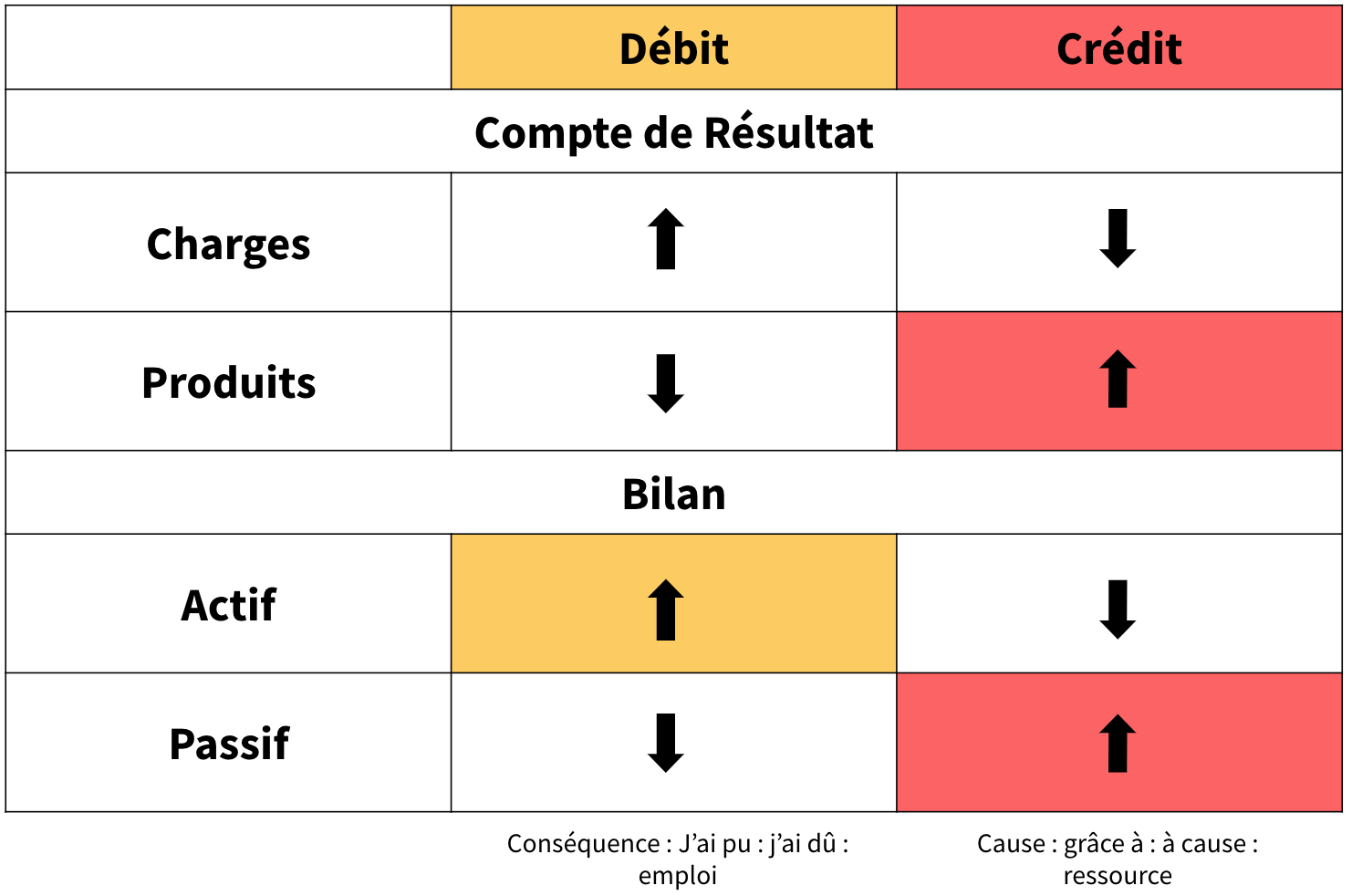 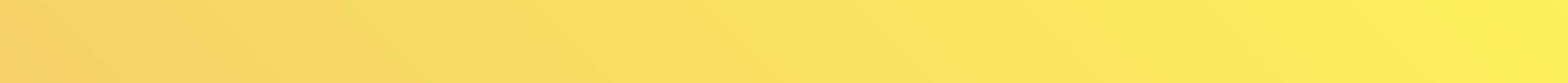 Je regarde mon plan de comptes...
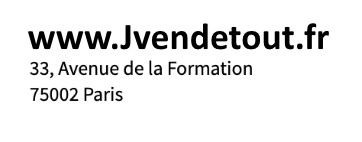 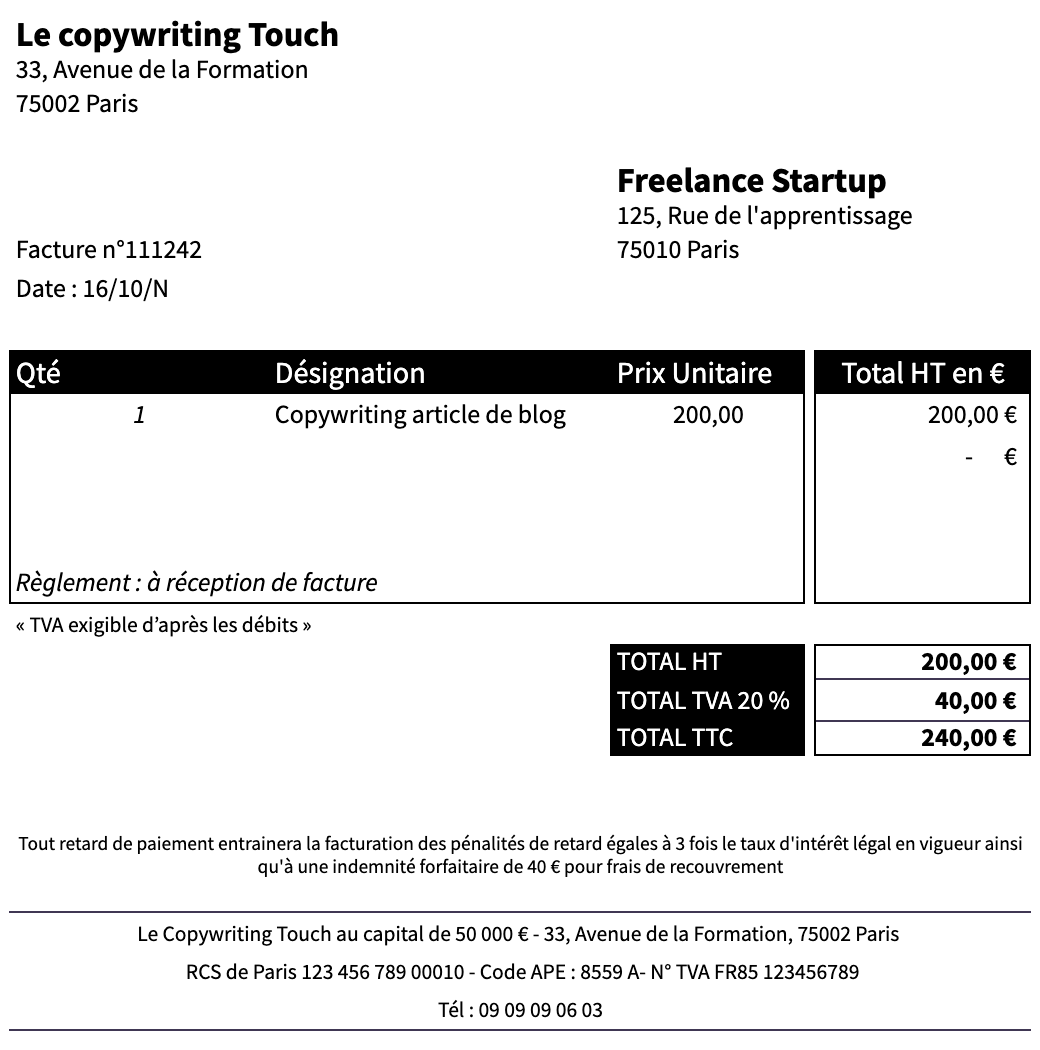 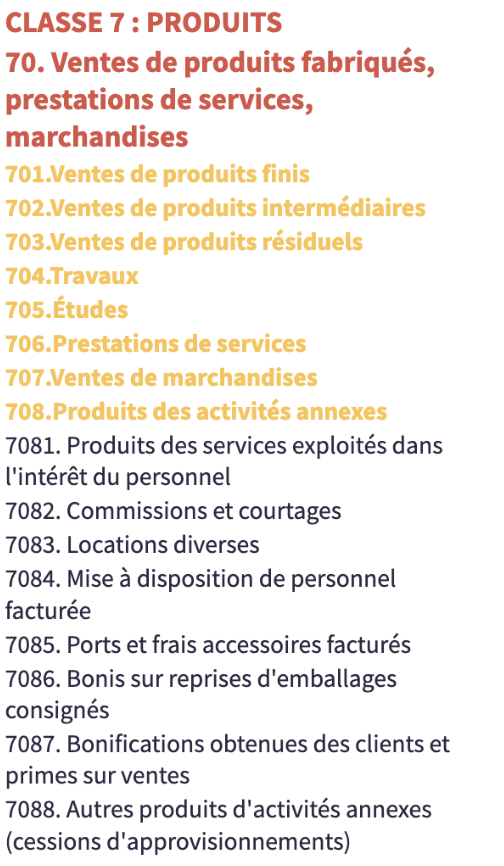 Les Geeks
des Chiffres.
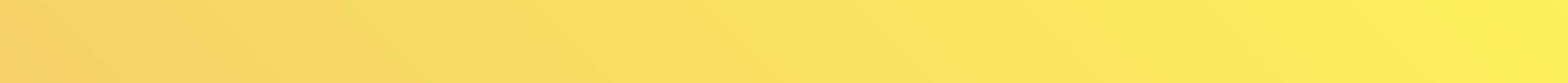 Je regarde mon plan de comptes...
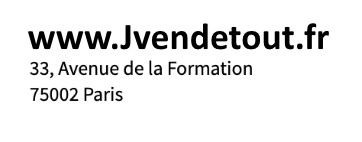 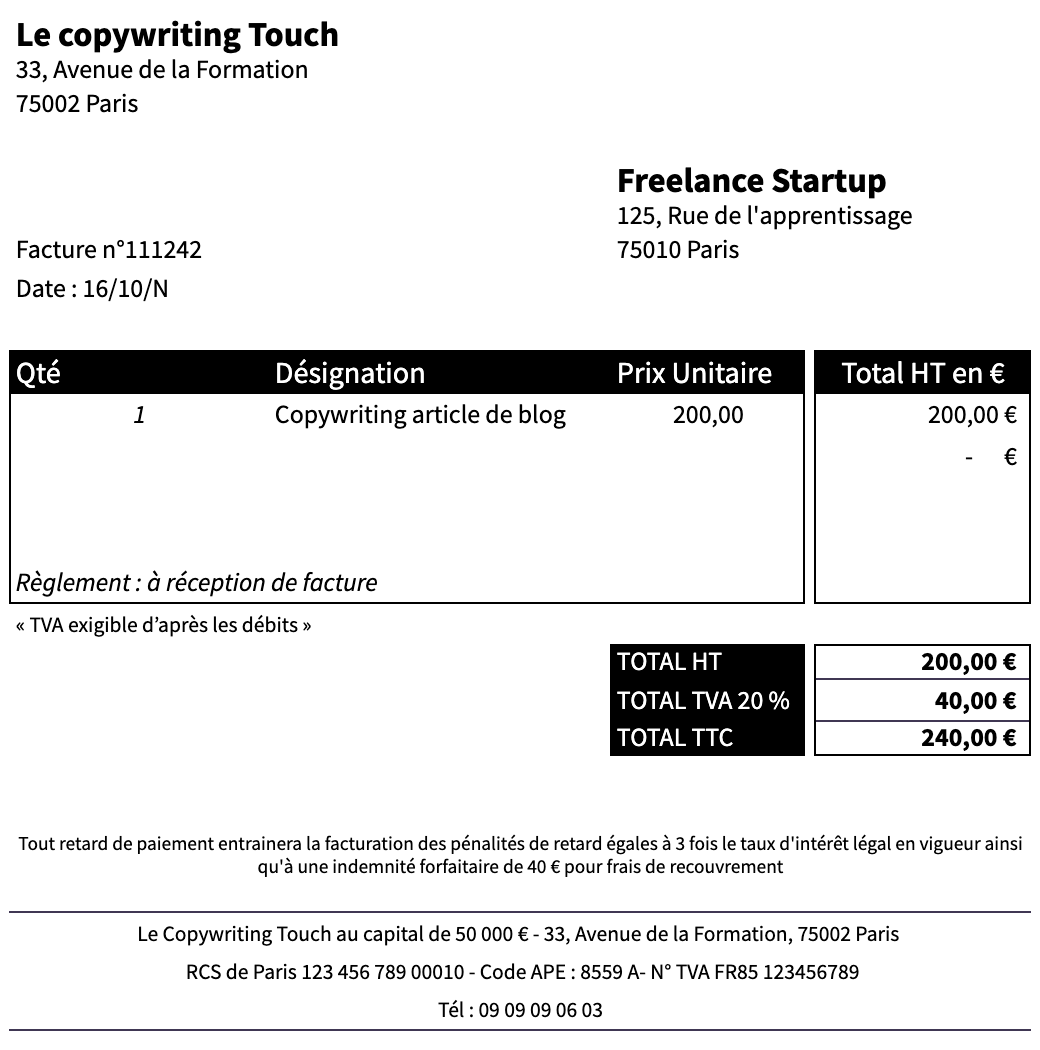 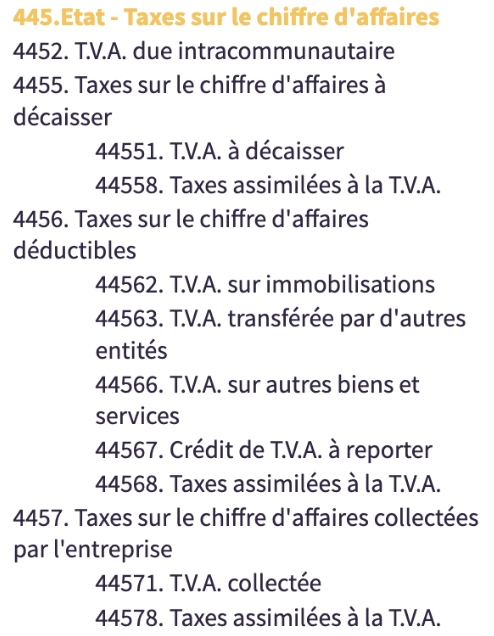 Les Geeks
des Chiffres.
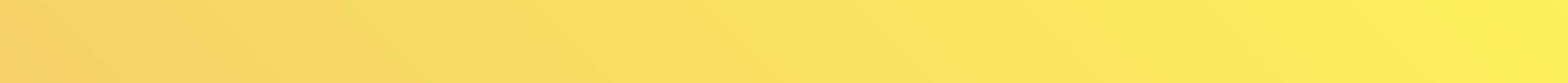 Je regarde mon plan de comptes...
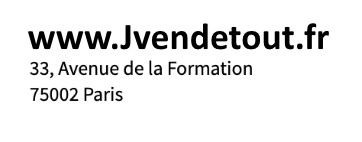 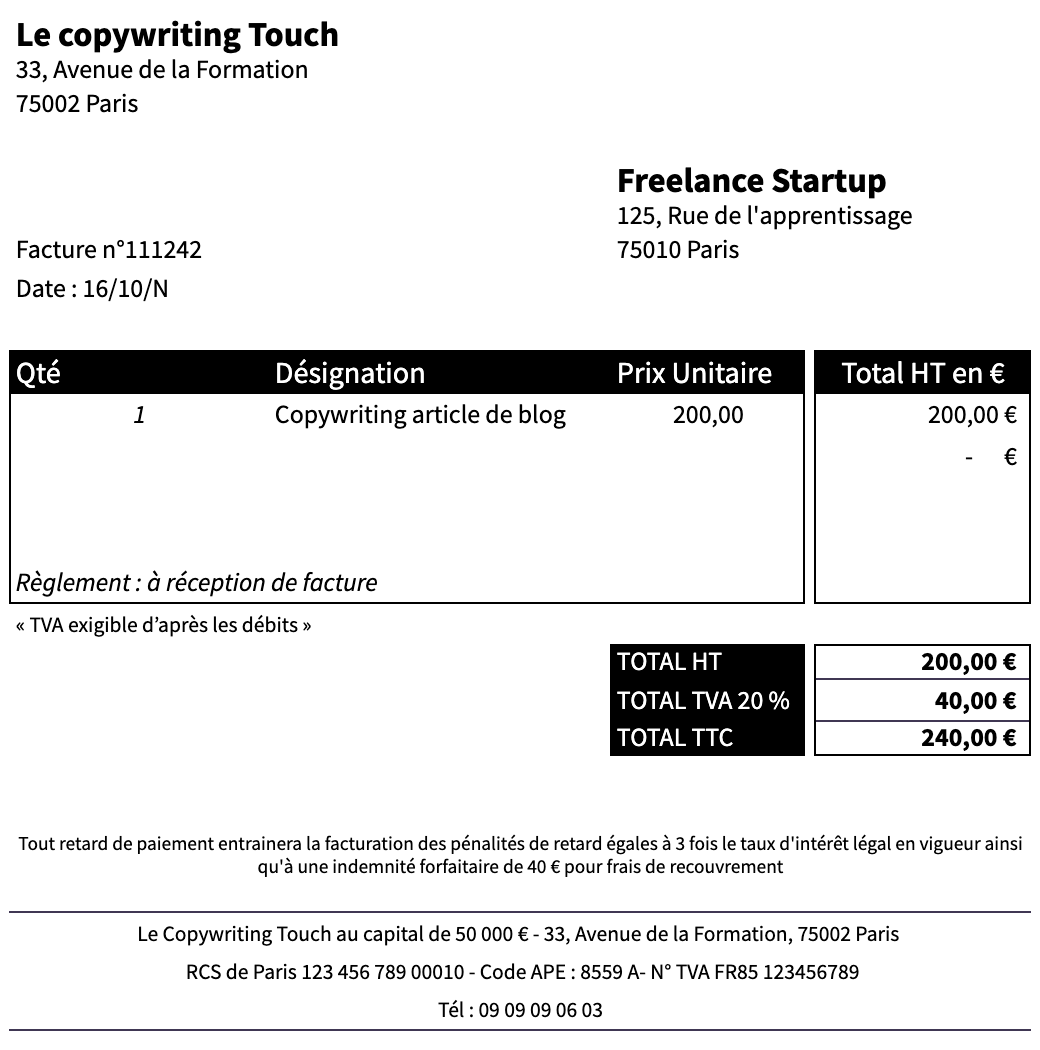 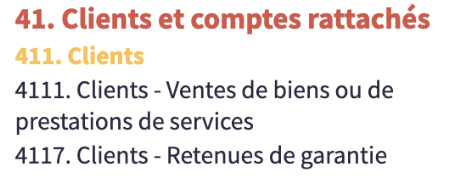 Les Geeks
des Chiffres.
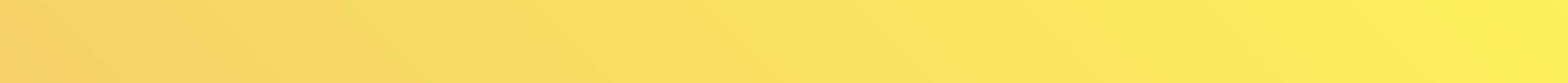 Mon écriture comptable...
Date : 16/10/N
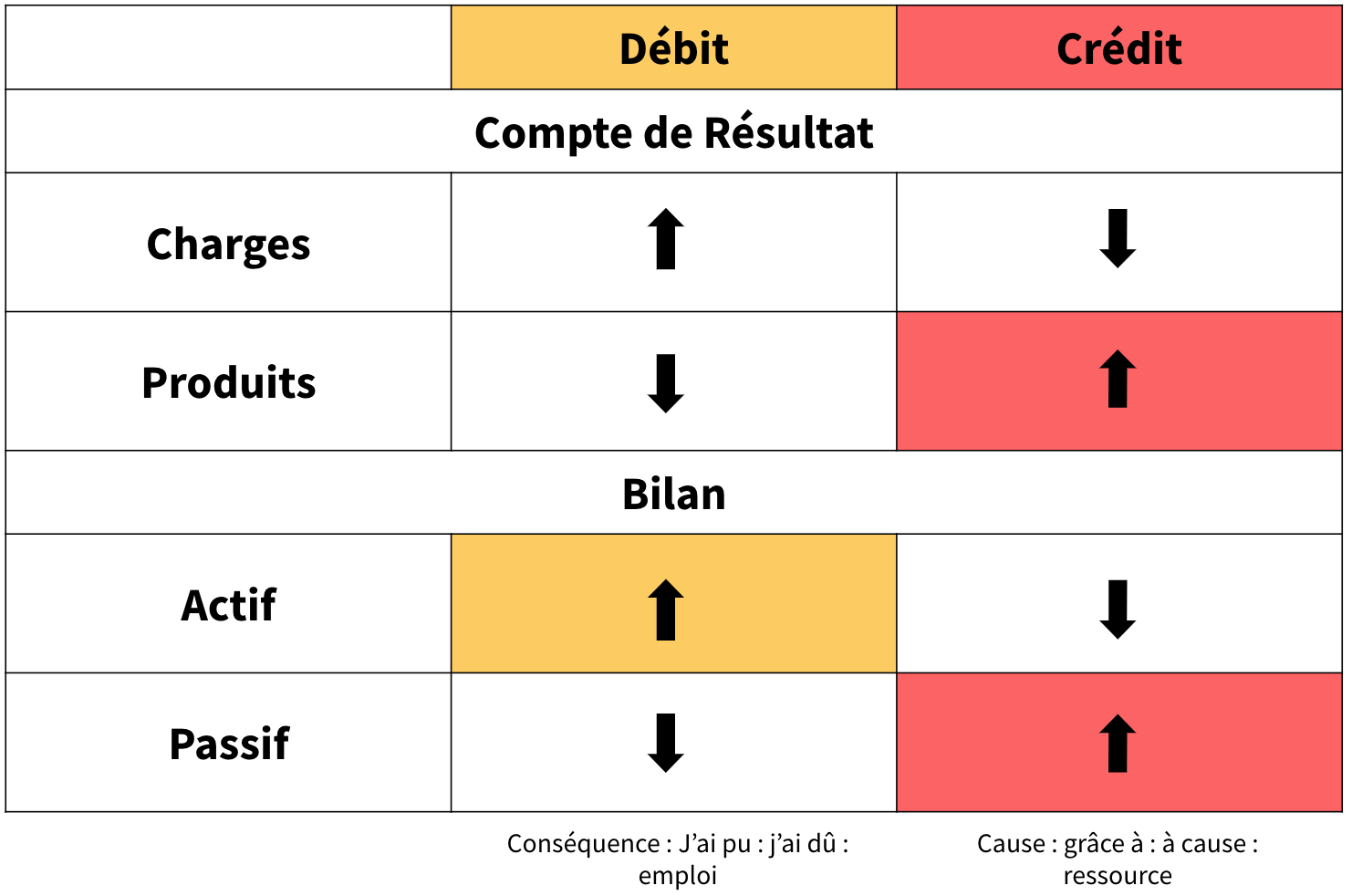 Les Geeks
des Chiffres.
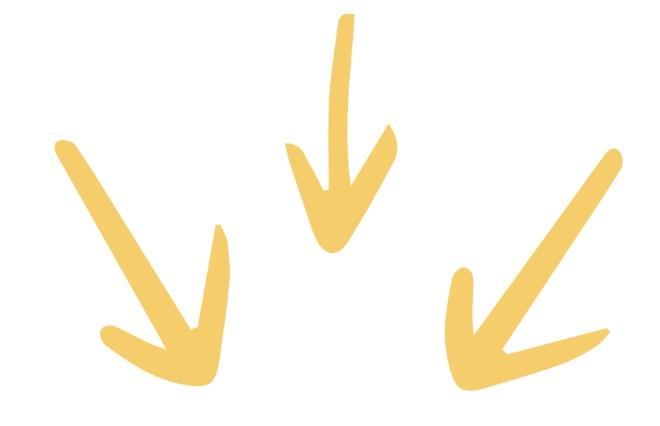 MODÈLE
EN LISTE
IMPACT SUR 
LE COMPTE DE RÉSULTAT
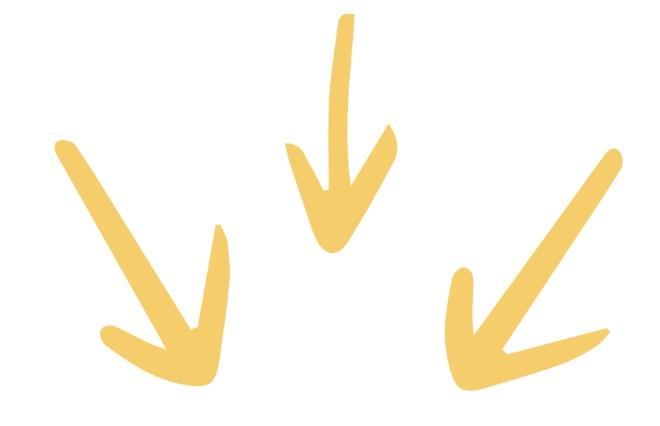 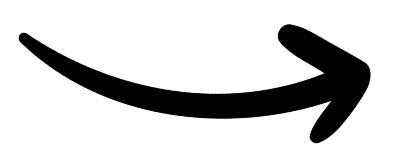 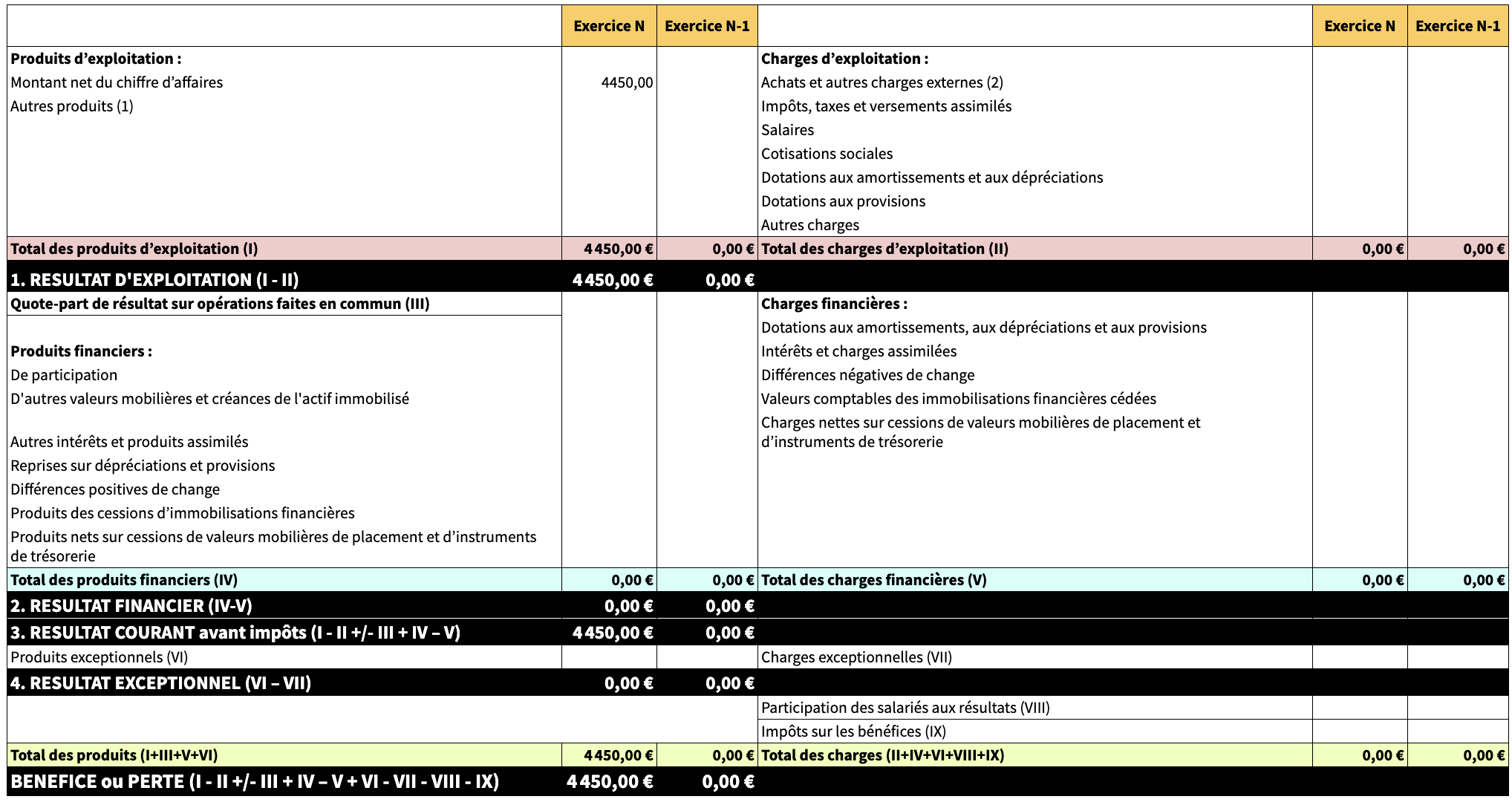 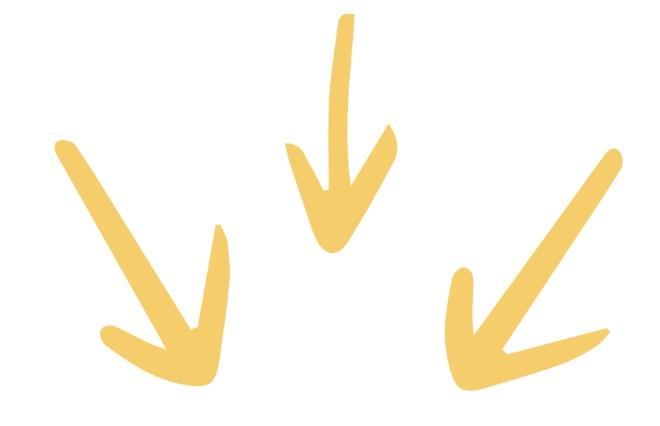 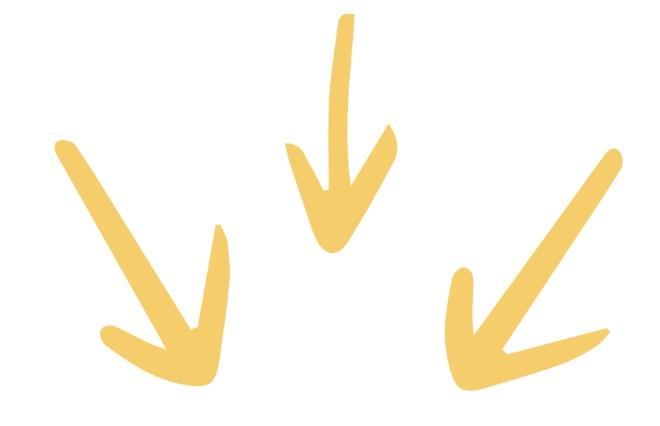 IMPACT SUR LE BILAN
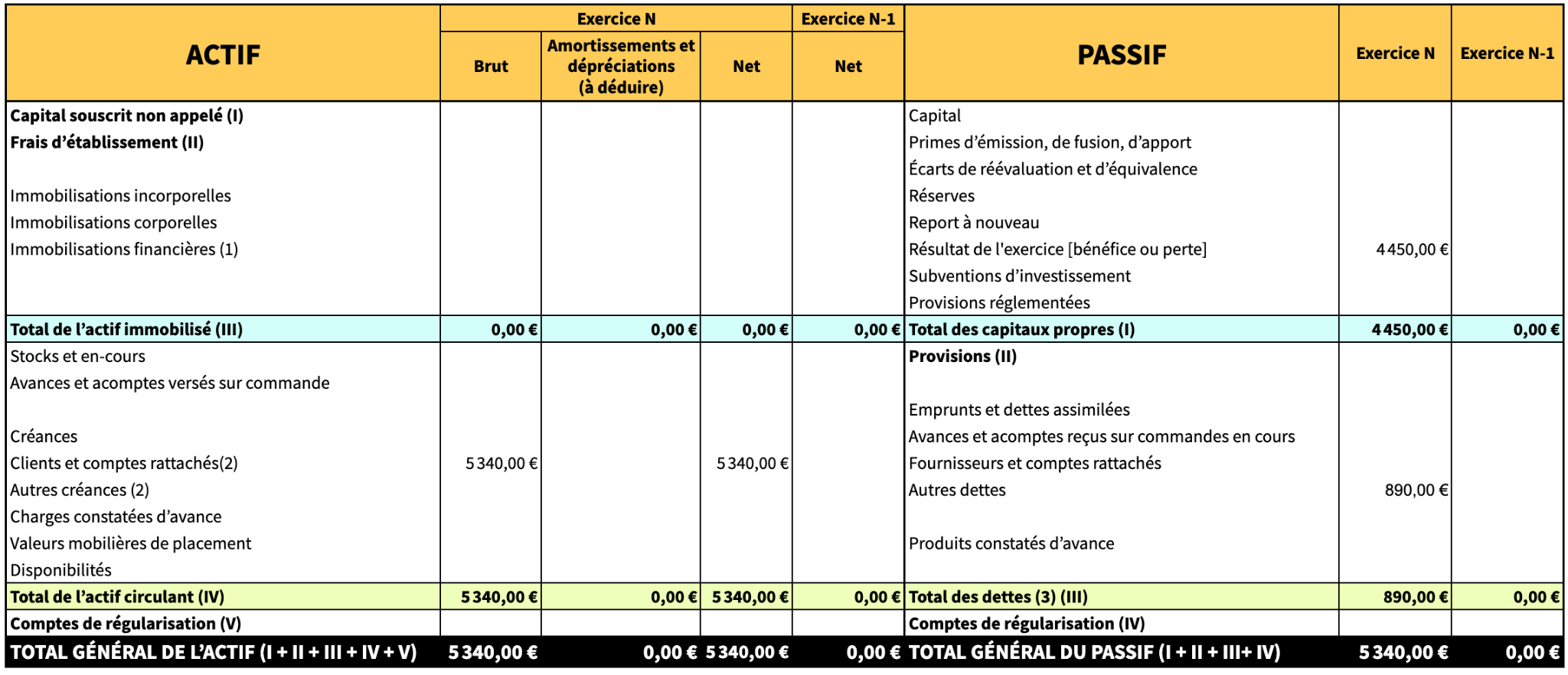 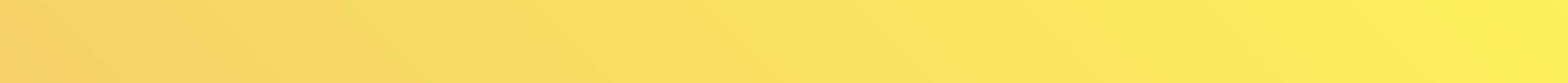 Mon écriture comptable...
Si la TVA relevait de l’encaissement, le compte 44574 TVA sur les encaissements serait utilisé pour enregistrer la vente.

La TVA serait collectée lors du paiement :
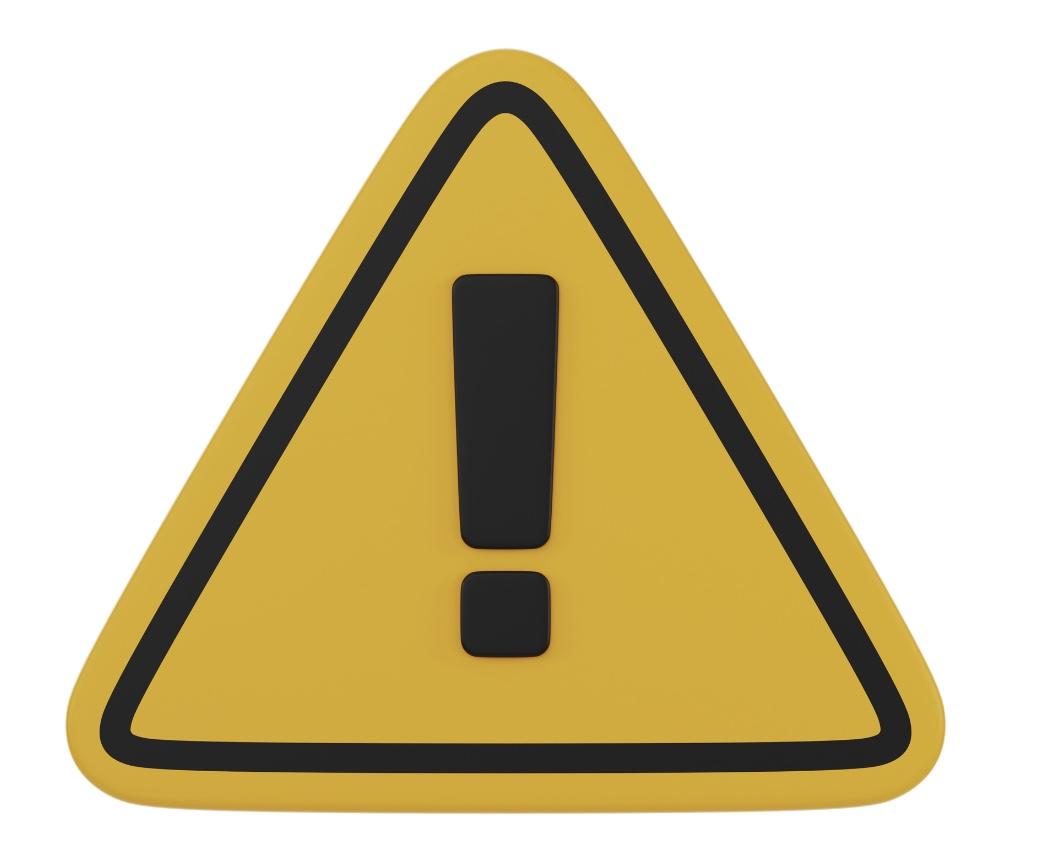 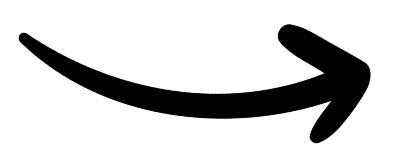 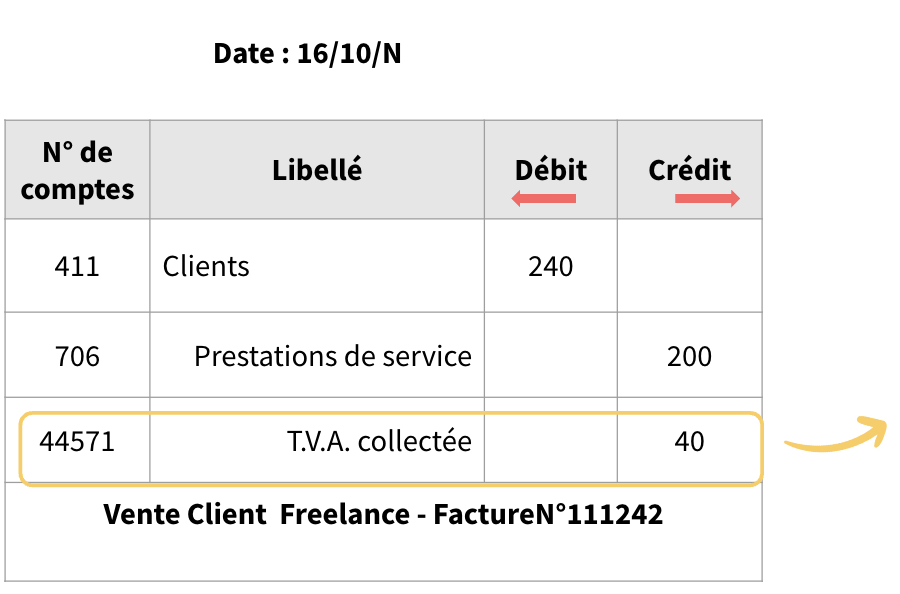 Prestations de services
44574
TVA Sur les encaissements
Les Geeks
des Chiffres.
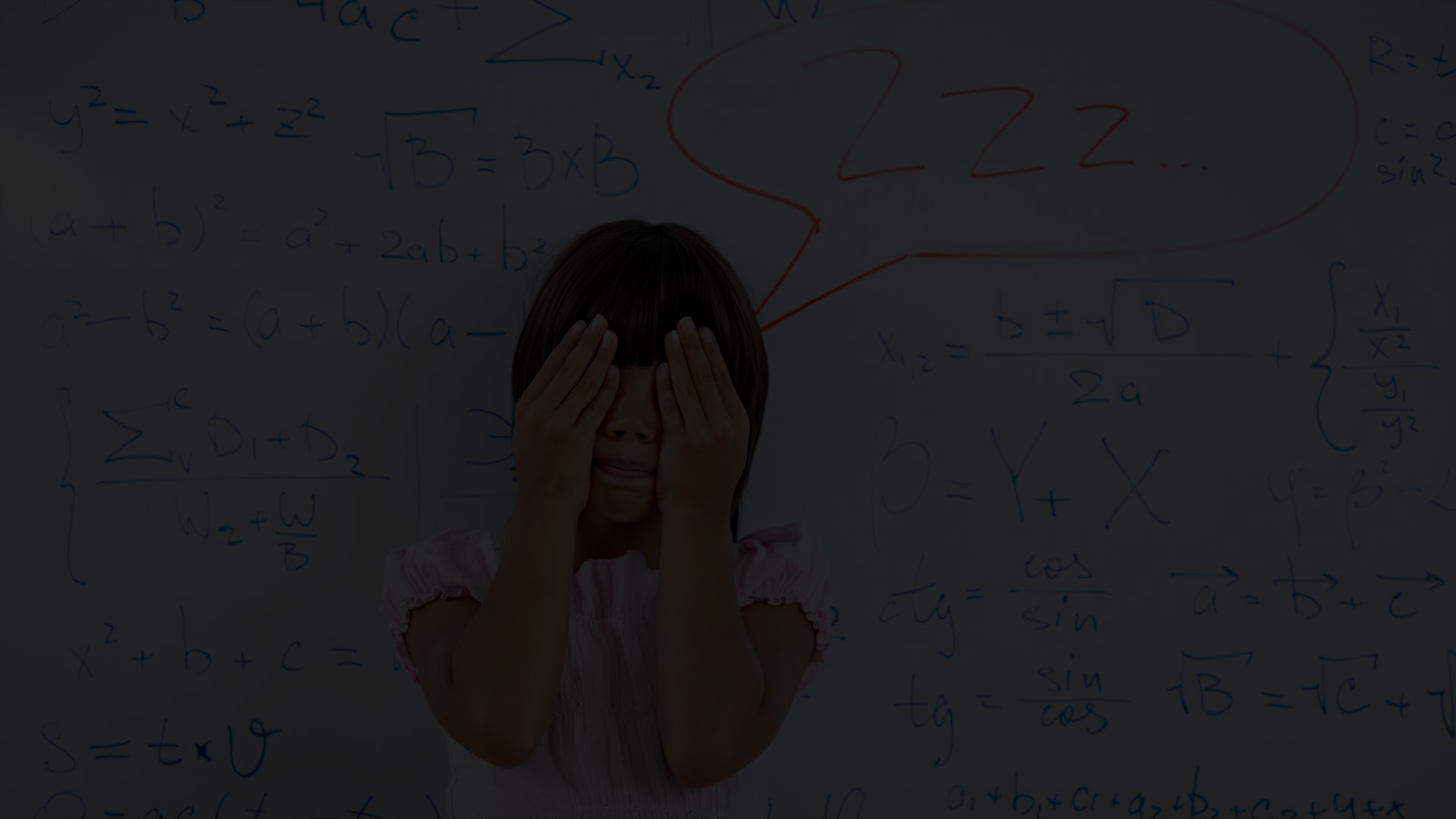 La To do list.
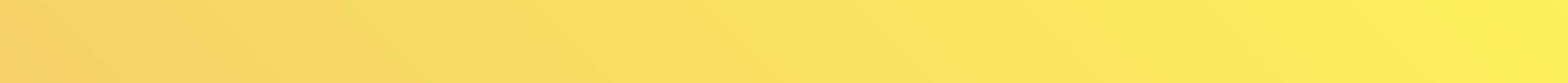 La To Do List
Faire le quiz 🎮
S’entraîner à faire l’écriture de vente de prestation de services avec la TVA sur les encaissements.
Les Geeks
des Chiffres.
Les Geeks
des Chiffres.
Merci d’avoir suivi ce cours.
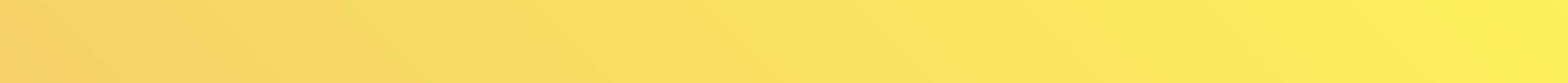 © Les Geeks des Chiffres - Tous droits réservés